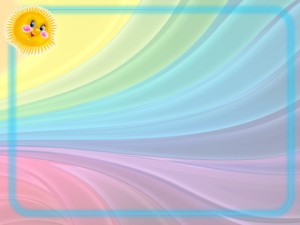 Просвирнина Татьяна Борисовна, воспитатель МБДОУ «Зубово-Полянский детский сад №3 «Ручеек» комбинированного вида»
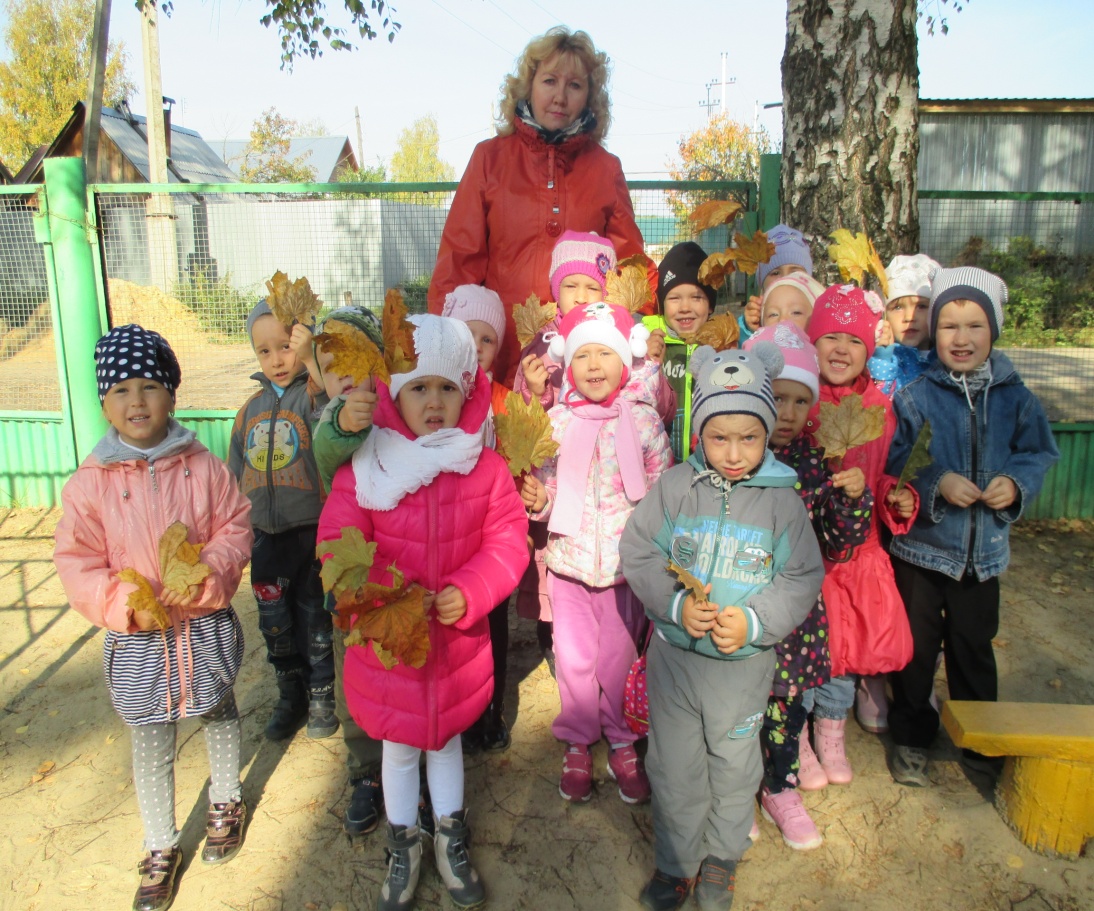 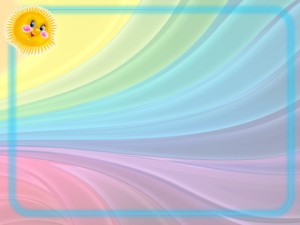 «Формирование здорового образа жизни посредством валеологии» 
(из  опыта работы)
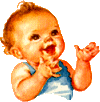 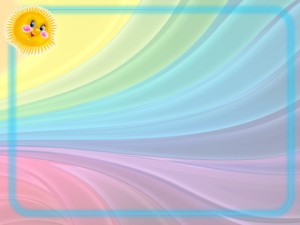 Валеология-это наука о здоровье, о путях его обеспечения , о формировании и сохранении здоровья в конкретных условиях жизнедеятельности
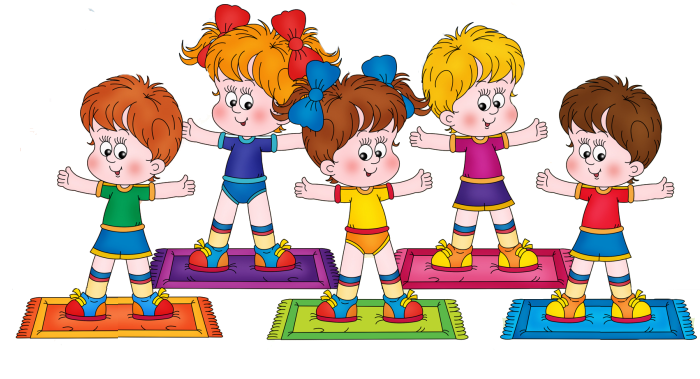 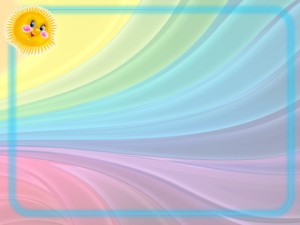 АктуальностЬ
НА СОВРЕМЕННОМ ЭТАПЕ ПРОБЛЕМА ПРОФИЛАКТИКИ ЗДОРОВЬЯ ДЕТЕЙ ЯВЛЯЕТСЯ ОДНОЙ ИЗ САМЫХ АКТУАЛЬНЫХ. 
ФИЗИЧЕСКОЕ РАЗВИТИЕ В КОНТЕКСТЕ РЕАЛИЗАЦИИ  ФГОС  ДО  ЯВЛЯЕТСЯ ОДНОЙ ИЗ ВАЖНЕЙШИХ ЗАДАЧ   В ОХРАНЕ И УКРЕПЛЕНИИ ФИЗИЧЕСКОГО И ПСИХИЧЕСКОГО ЗДОРОВЬЯ ДЕТЕЙ, В ТОМ ЧИСЛЕ ИХ ЭМОЦИАНАЛЬНОГО БЛАГОПОЛУЧИЯ.
КАЖДЫЙ РЕБЕНОК ДОЛЖЕН  РЕАЛИЗОВАТЬ СЕБЯ КАК СУБЪЕКТА В СФЕРАХ ЖИЗНЕДЕЯТЕЛЬНОСТИ, САМОСТОЯТЕЛЬНО НАХОДИТЬ И ПРИМЕНЯТЬ НЕОБХОДИМЫЕ ЗНАНИЯ И УМЕНИЯ, ПРОДЕМОНСТРИРОВАТЬ АКТИВНОСТЬ, ИНИЦИАТИВНОСТЬ, НАПРАВЛЕННОСТЬ НА РЕЗУЛЬТАТ. 
ПРОЦЕСС ВОСПИТАНИЯ ДОШКОЛЬНИКОВ КАК 
СУБЪЕКТОВ ВАЛЕОЛОГИЧЕСКОЙ   ДЕЯТЕЛЬНОСТИ ЗАКОНОМЕРНО ПРИМЕНЯТЬ КАК ФОРМУ ОРГАНИЗАЦИИ ВОСПИТАТЕЛЬНОЙ РАБОТЫ, КОТОРАЯ ЭФФЕКТИВНА В ДОСТИЖЕНИИ ПОСТАВЛЕННОЙ ЦЕЛИ.
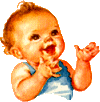 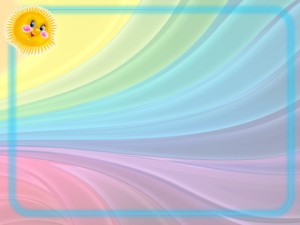 Цель:
 Формирование у детей дошкольного возраста правильного отношения к своему здоровью и здоровью окружающих.
Задачи:
охрана и укрепление здоровья;
воспитание культурно-гигиенических навыков;
формирование знаний о своём организме;
формирование чувства ответственности за своё здоровье и здоровье окружающих.
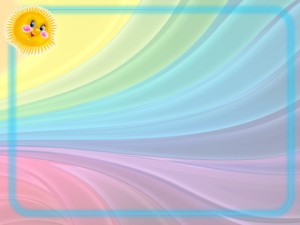 Дать простейшие представления о здоровом образе жизни дошкольников
беседы с детьми;
чтение художественных произведений;
рассматривание иллюстраций, картин, муляжей;
наблюдения;
дидактические, сюжетно-ролевые  игры;
пропаганда валеологических знаний среди родителей.
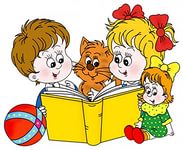 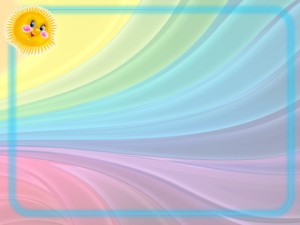 Центр «Здоровья»
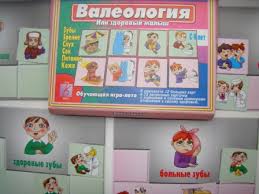 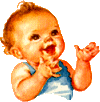 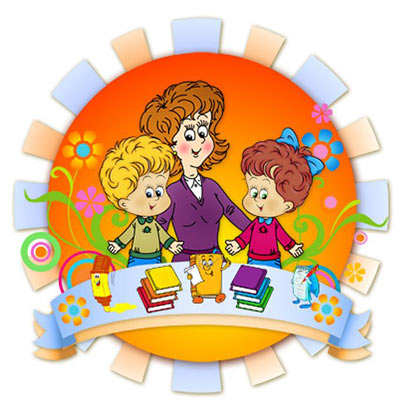 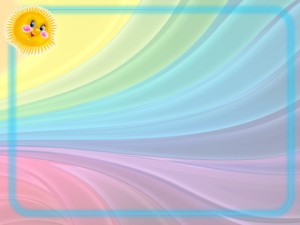 Сюжетно-ролевая игра «Больница»
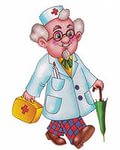 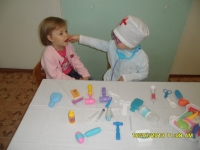 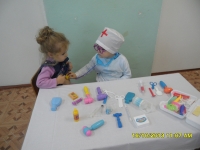 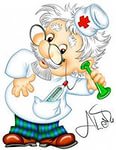 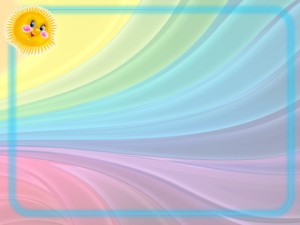 Дидактическая игра «Витамины всем нужны»
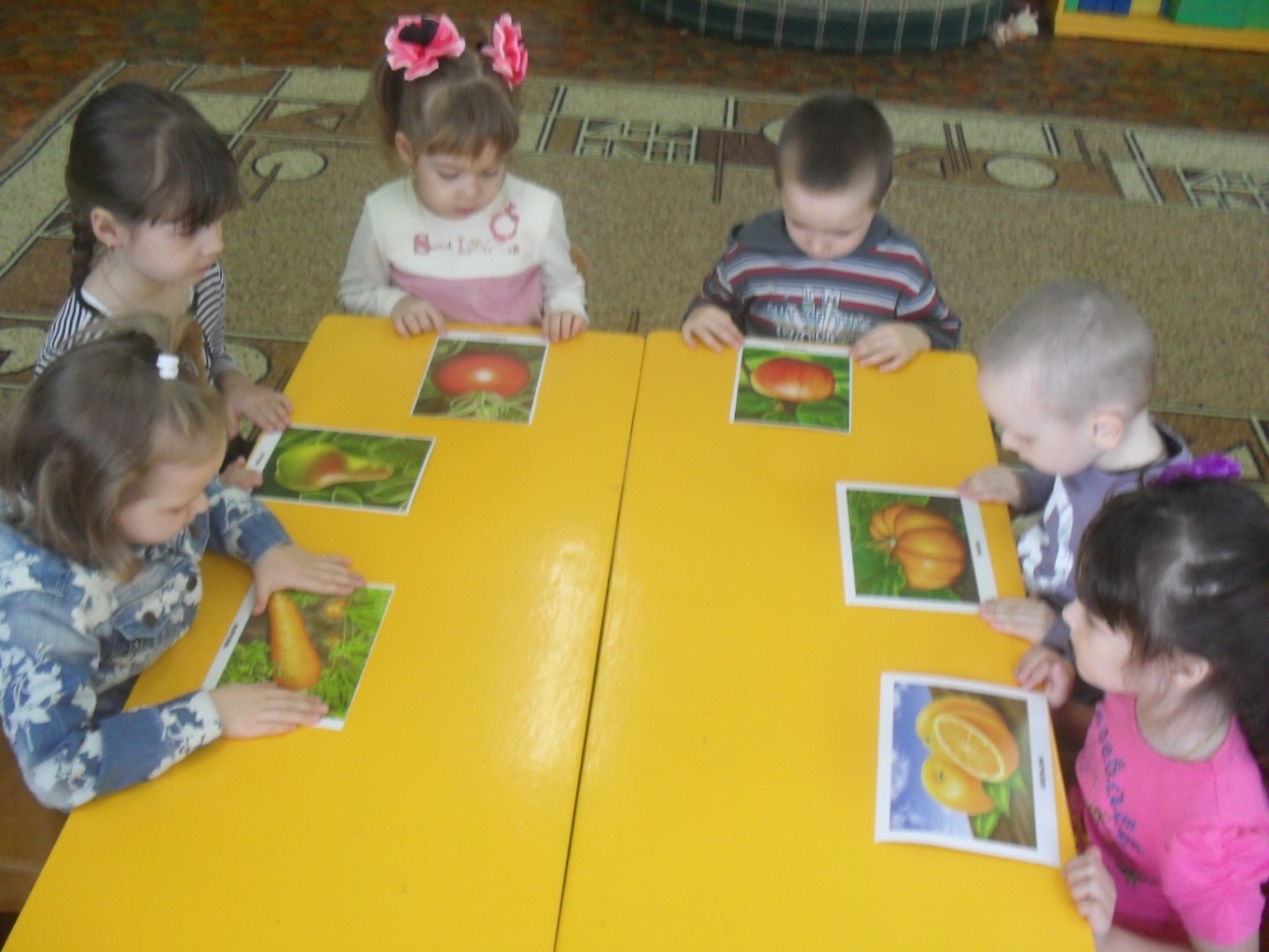 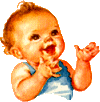 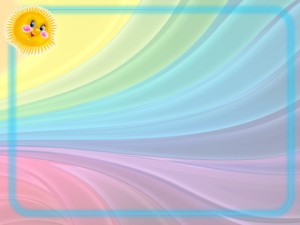 Формировать у детей навыки заботливого отношения к своему организму, двигательной активности
Фрагменты НОД по валеологии 
Фрагменты НОД по физическому развитию
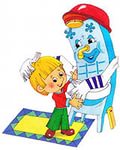 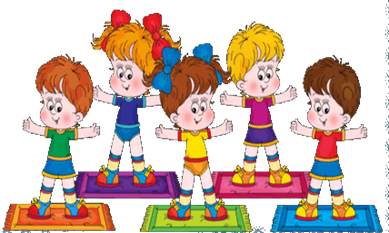 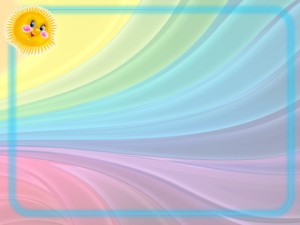 Как правильно чистить зубы
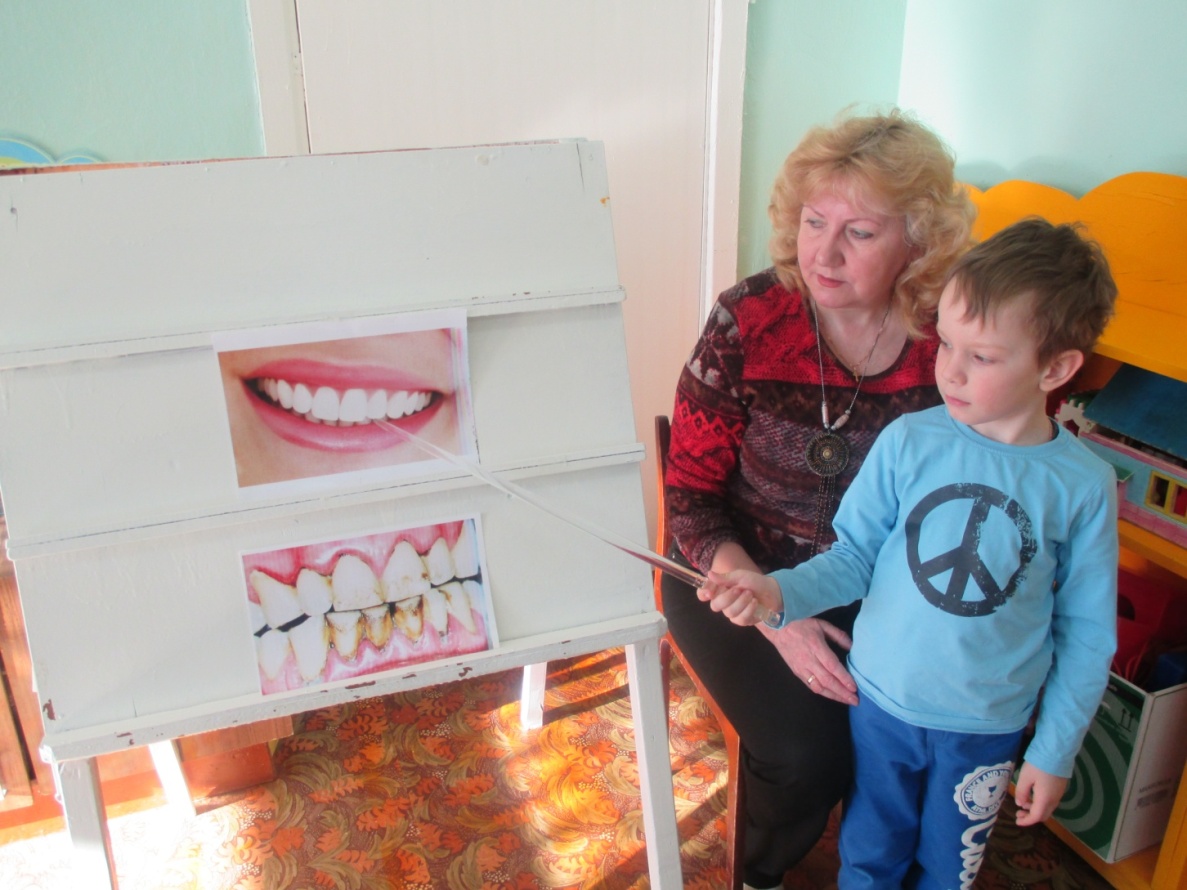 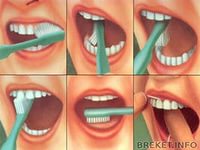 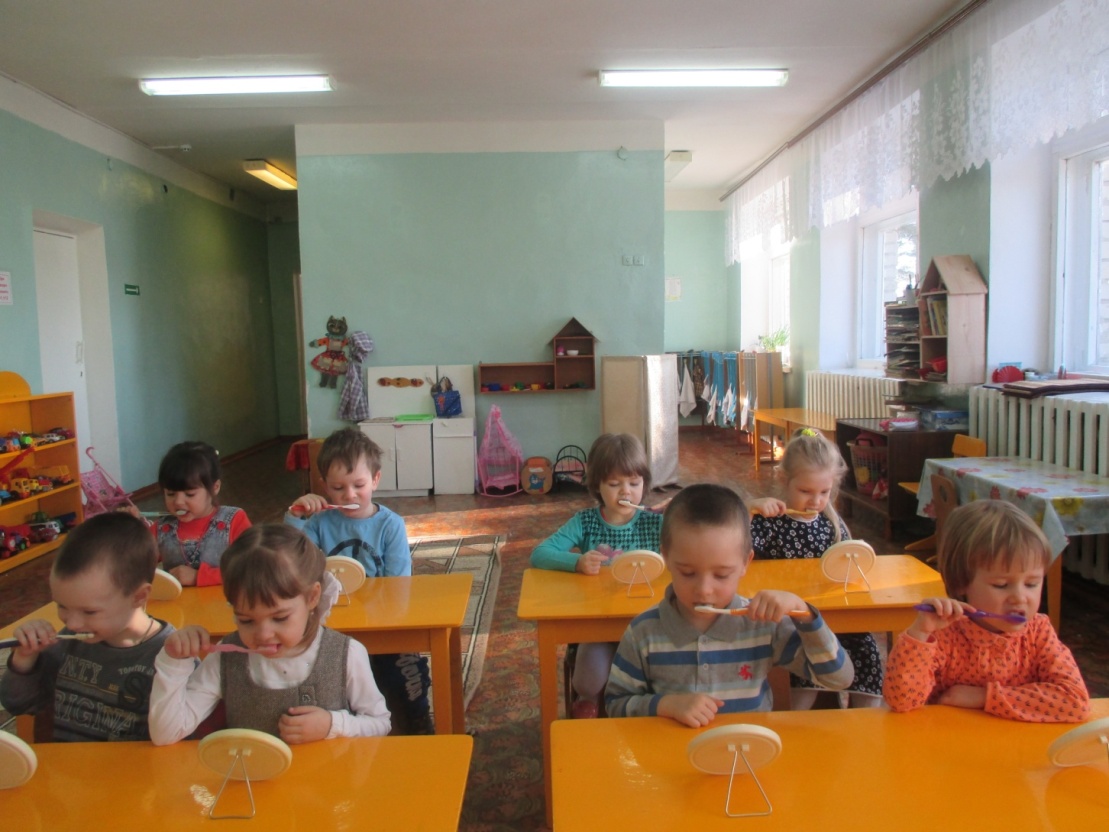 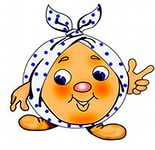 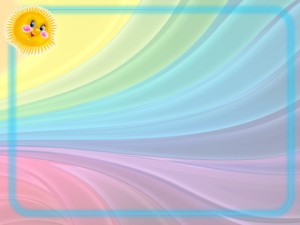 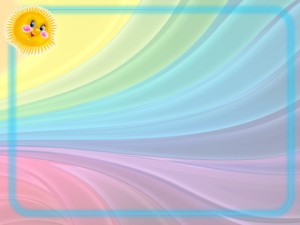 Полезные продукты для зубов
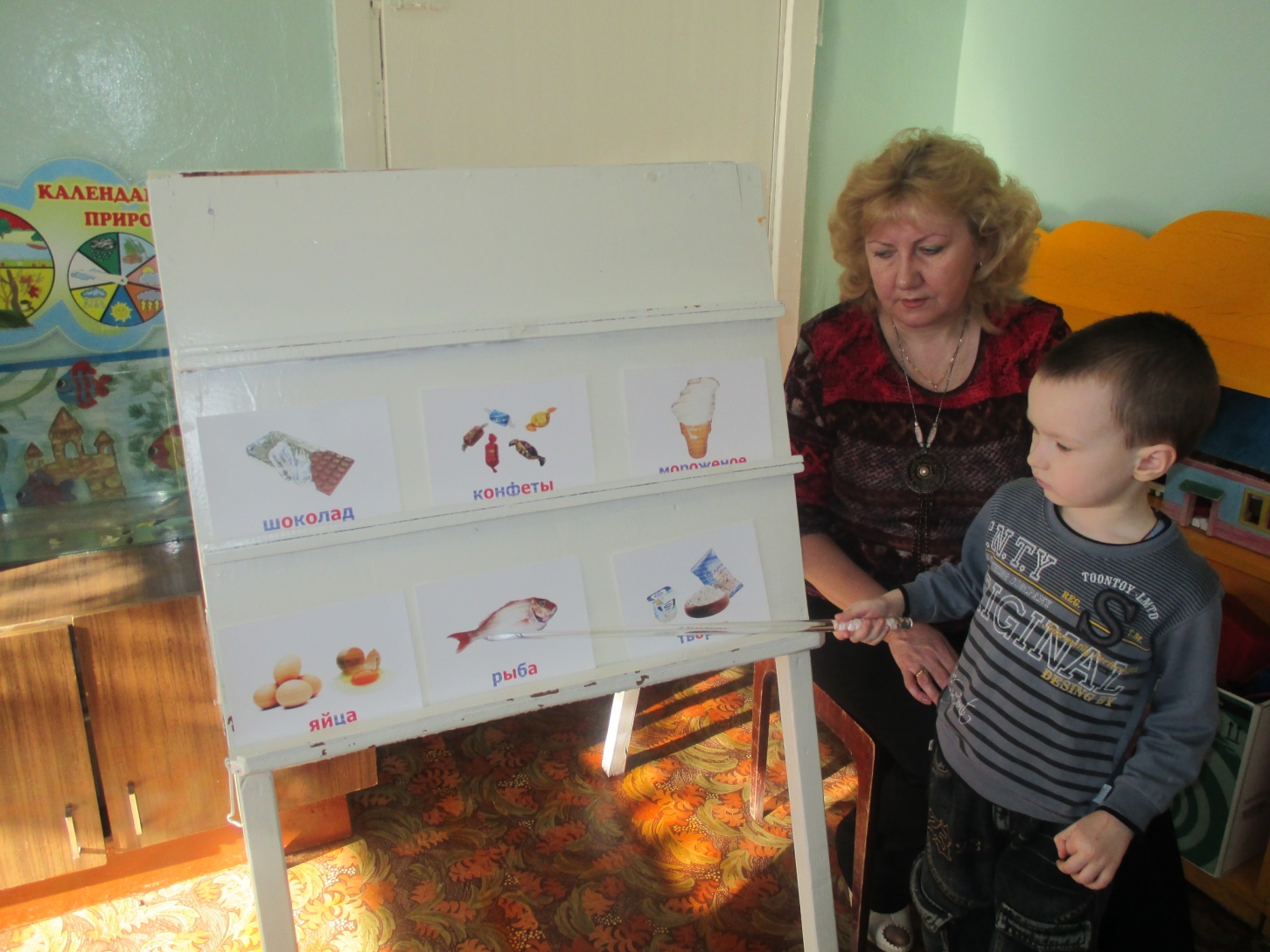 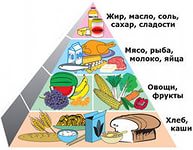 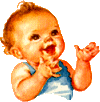 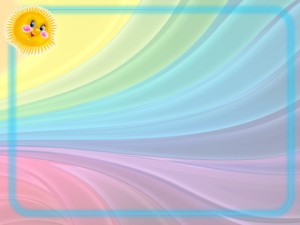 Прокати снежный ком
Переправа
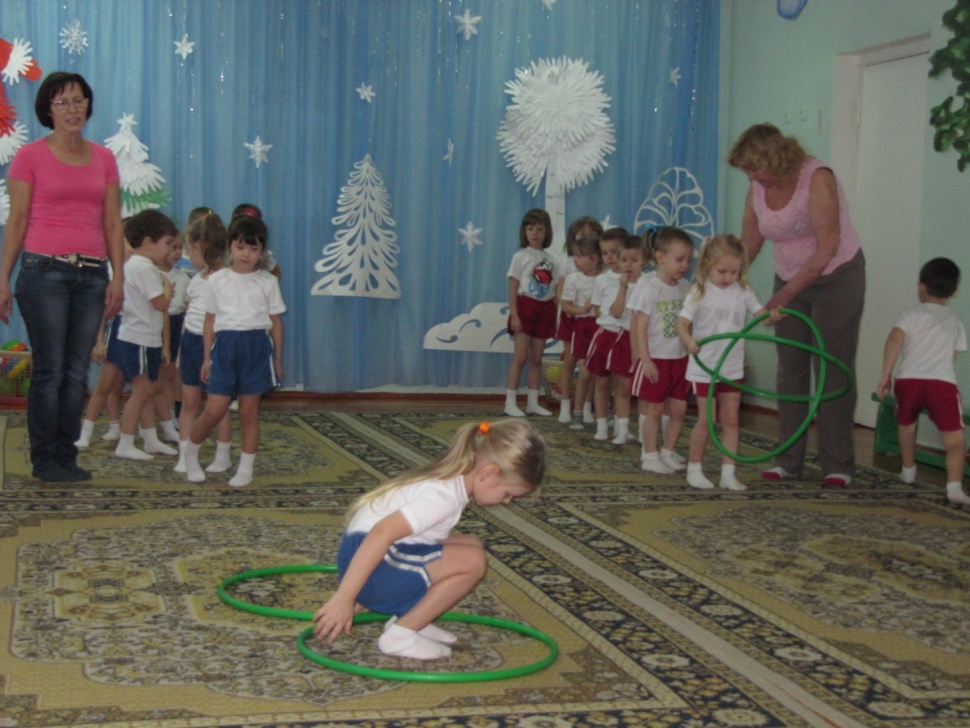 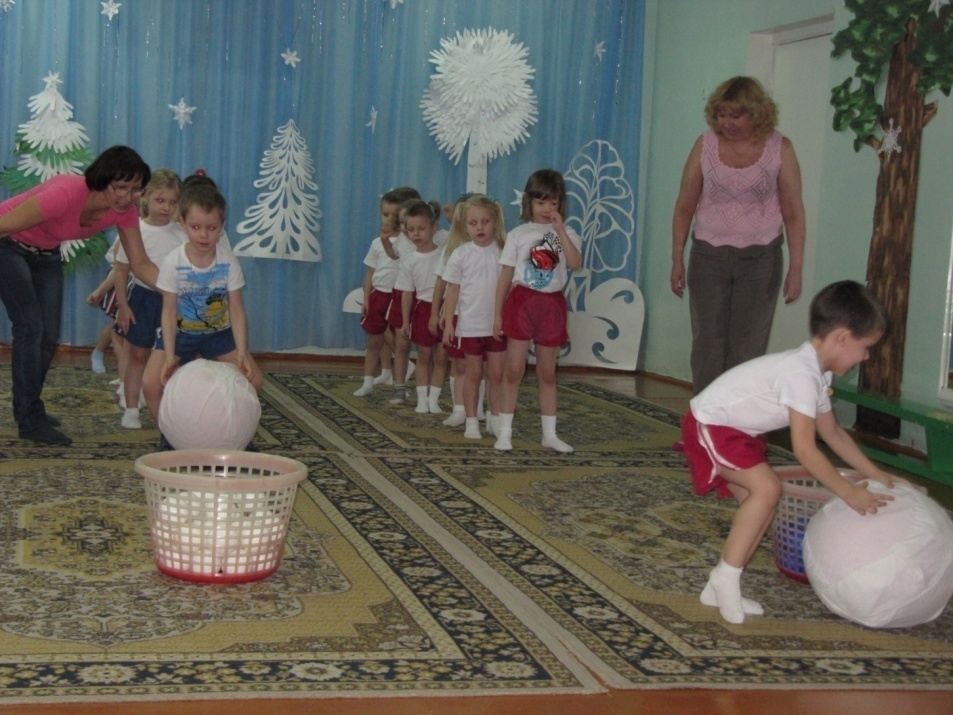 Собери шарики по цвету
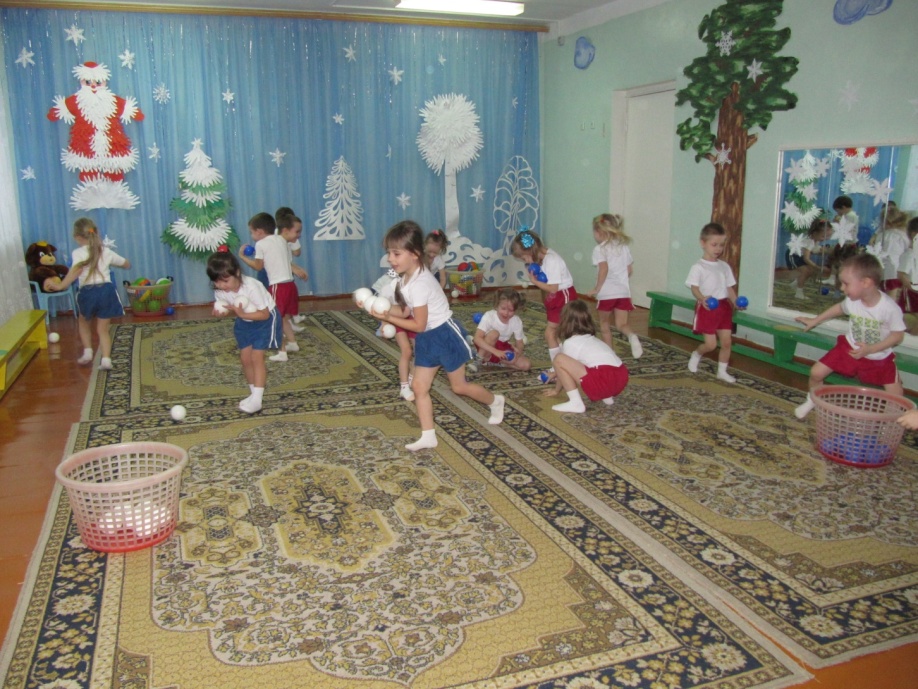 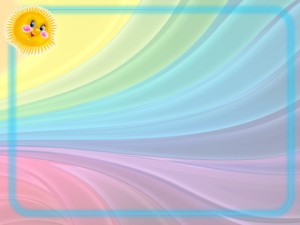 В игровой форме обучать детей средствам оздоровления ( массаж, дыхательная гимнастика, гимнастика для глаз, пальчиковая гимнастика, гимнастика после сна).
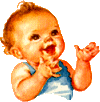 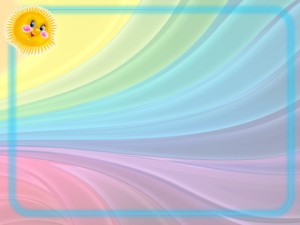 Дыхательная гимнастика - важное средство в закаливании и оздоровлении детей
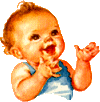 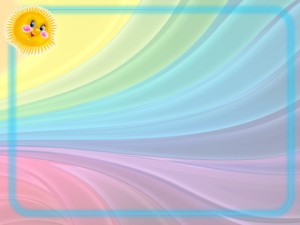 Дыхательная гимнастика по А.Н.Стрельниковой
«К нам залетел теплый ветерок»
3.«К нам в окно влетела пчела»
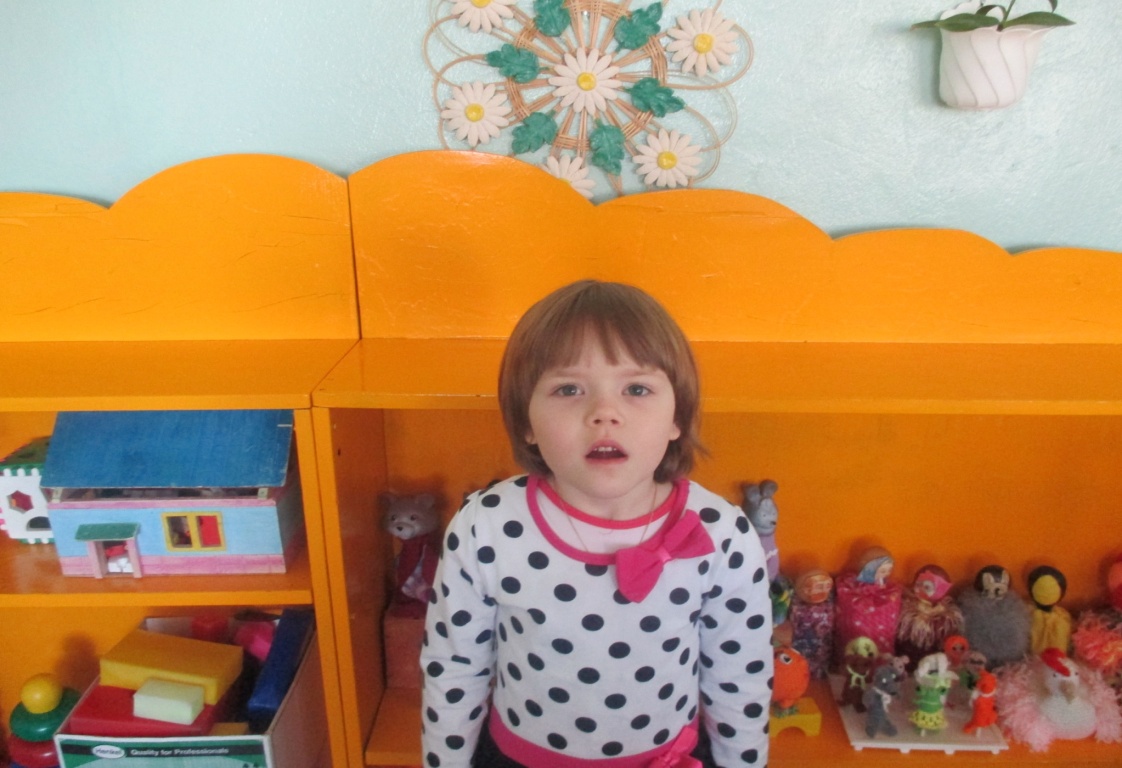 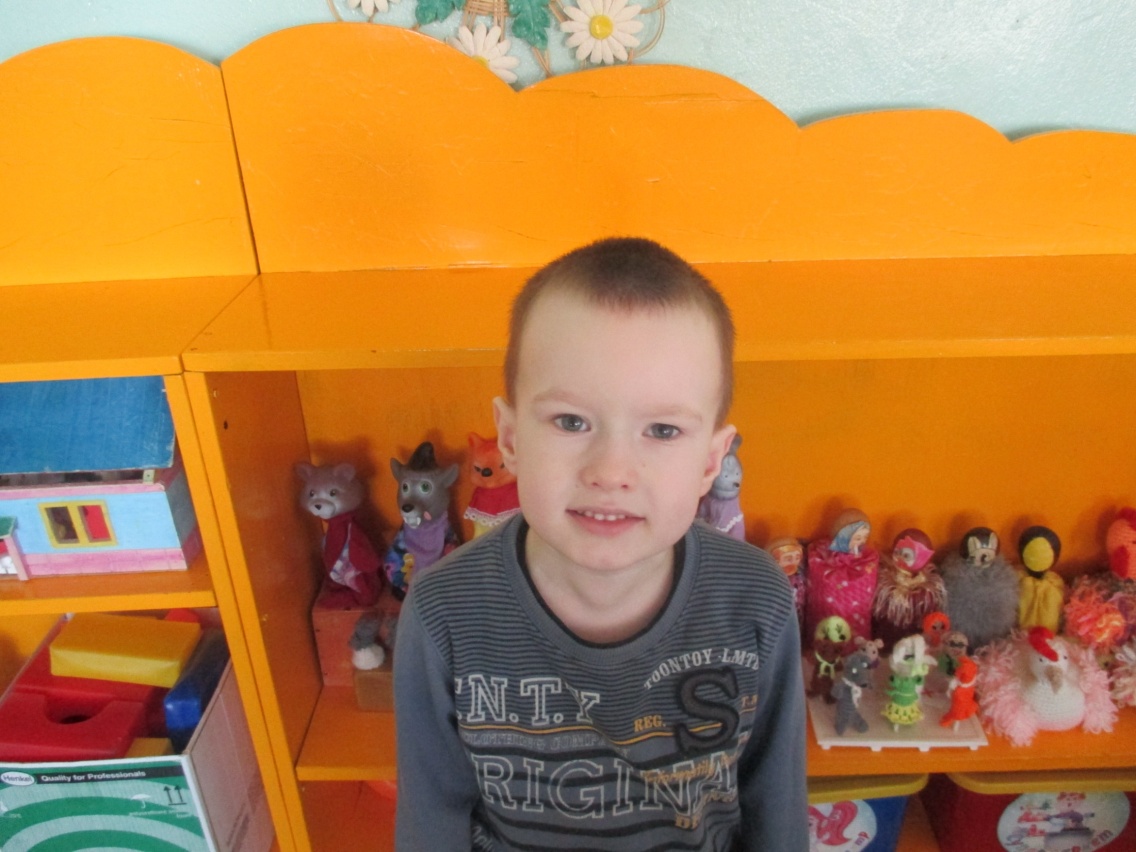 2.«На нас подул холодный  зимний  ветер»
4.«Щенок хочет с нами   поиграть»
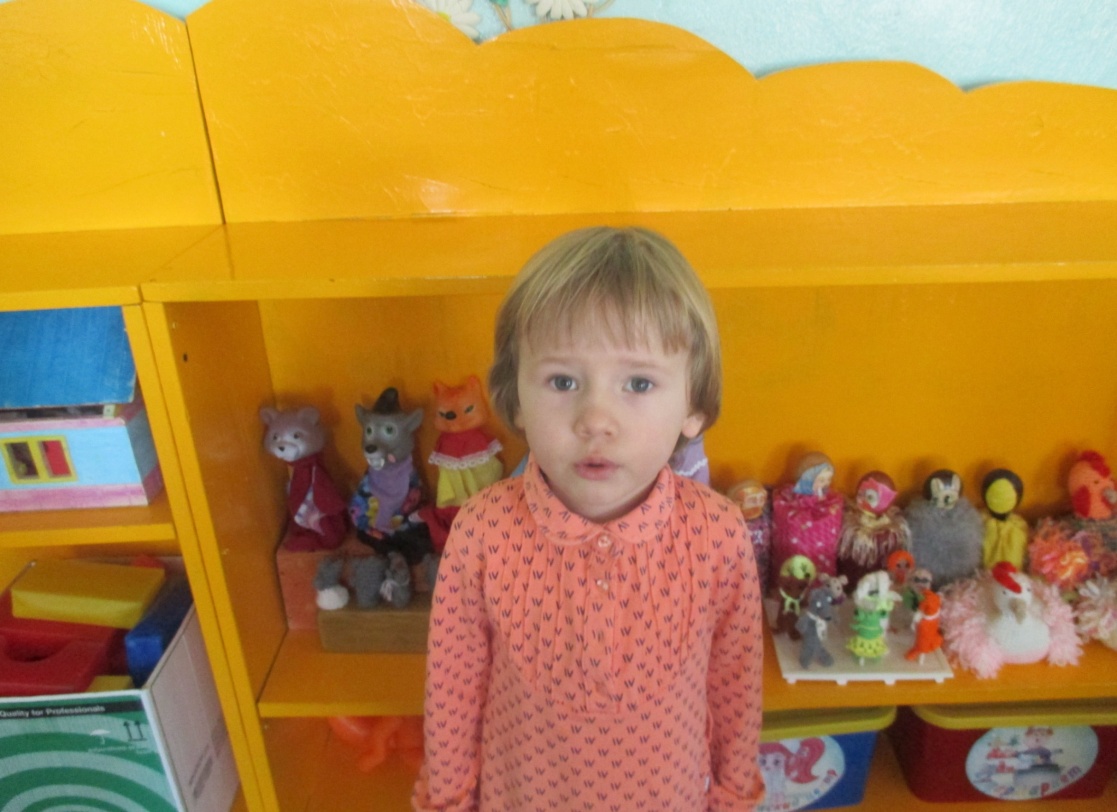 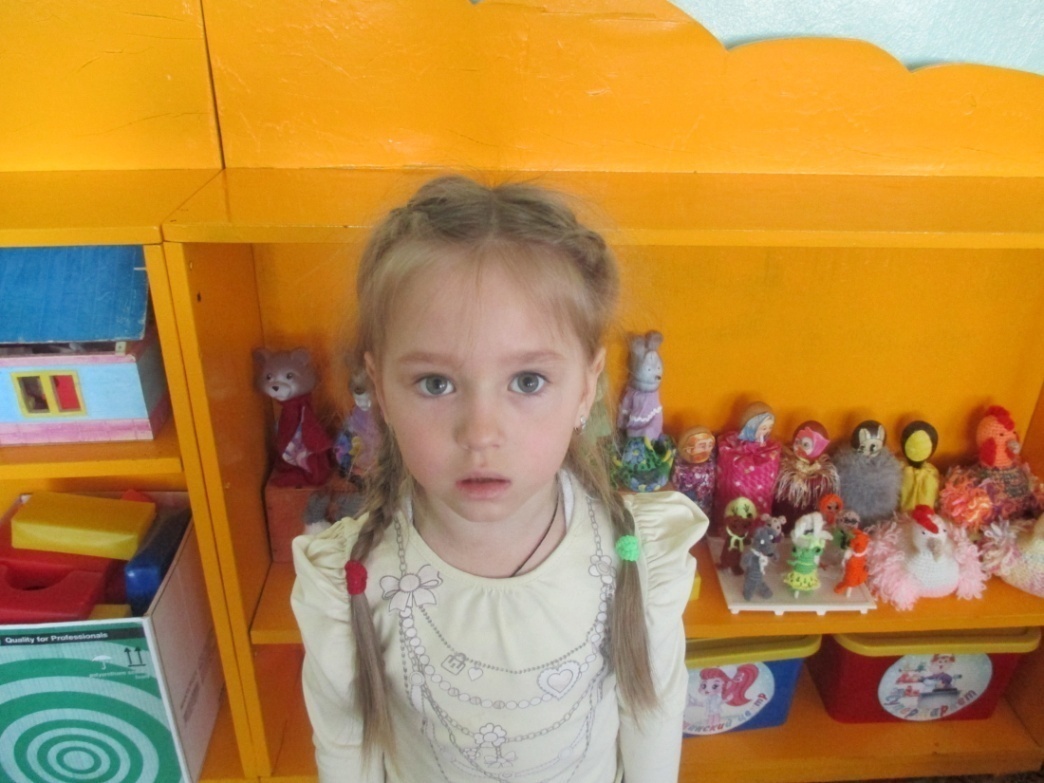 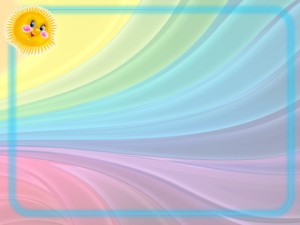 Дыхательная гимнастика по Л.М.Лазареву
Вибрация в области головы и шеи
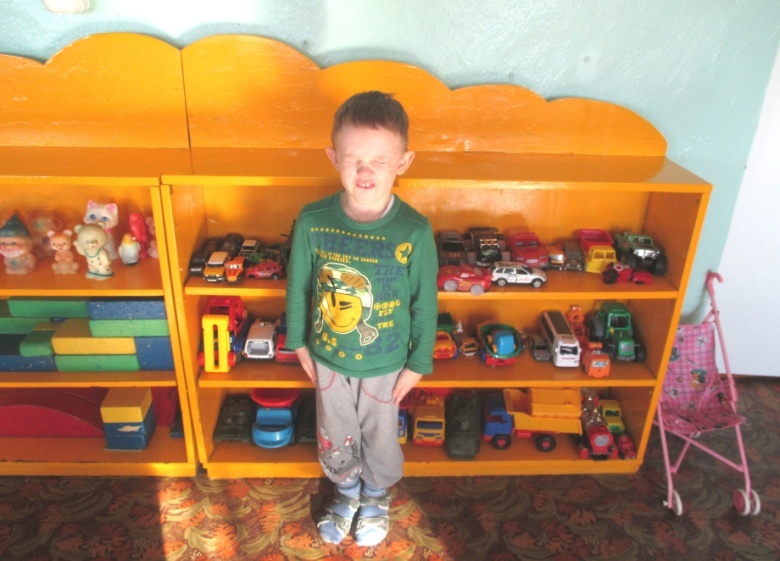 Вибрация на уровне лица
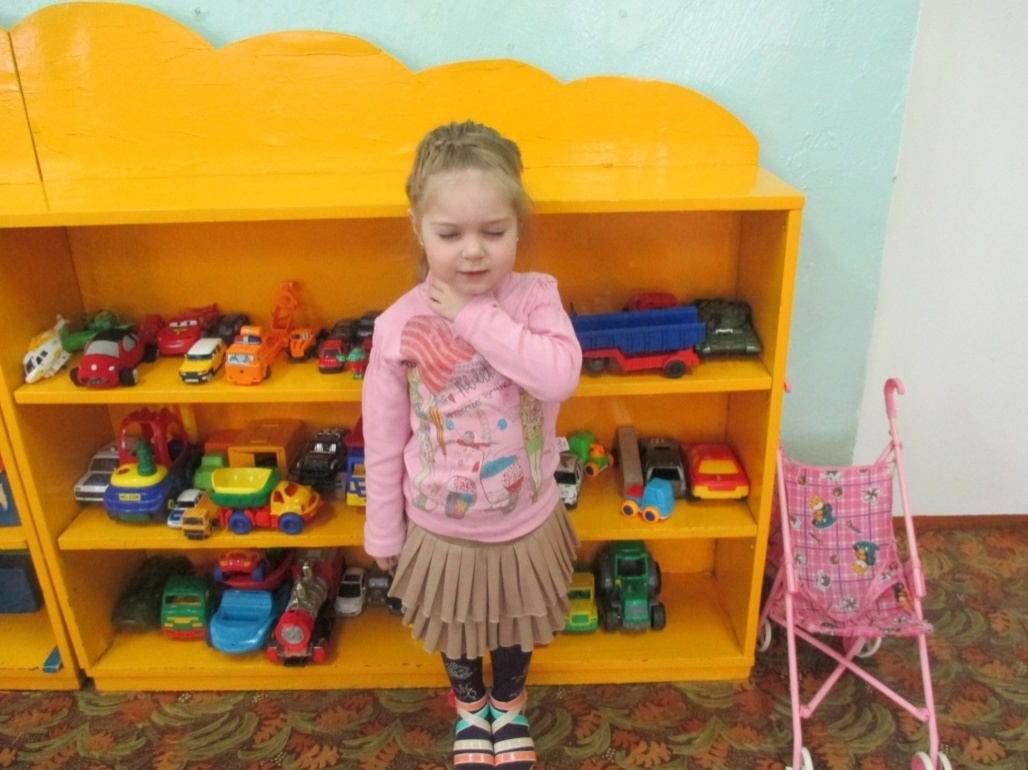 Вибрация в области грудной клетки
Вибрация тканей в области грудной клетки и солнечного сплетения
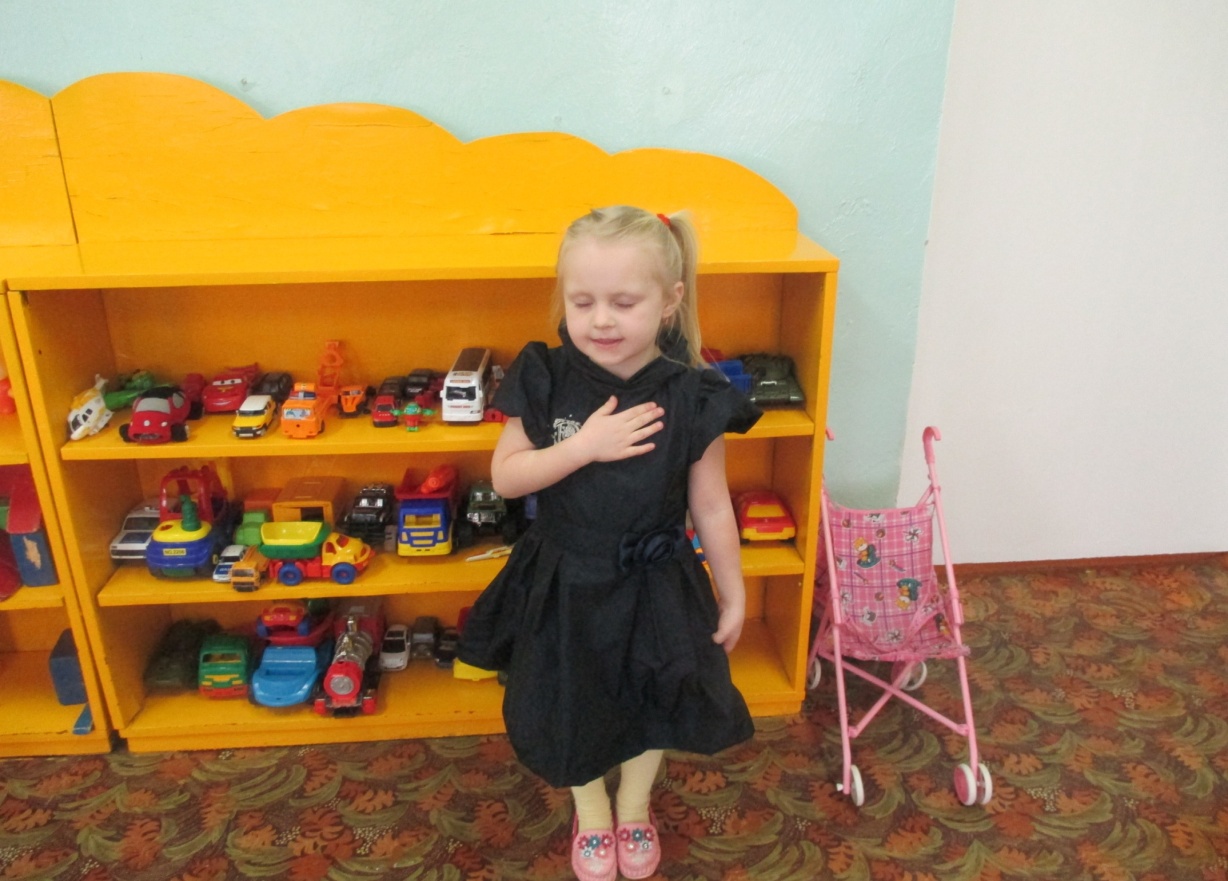 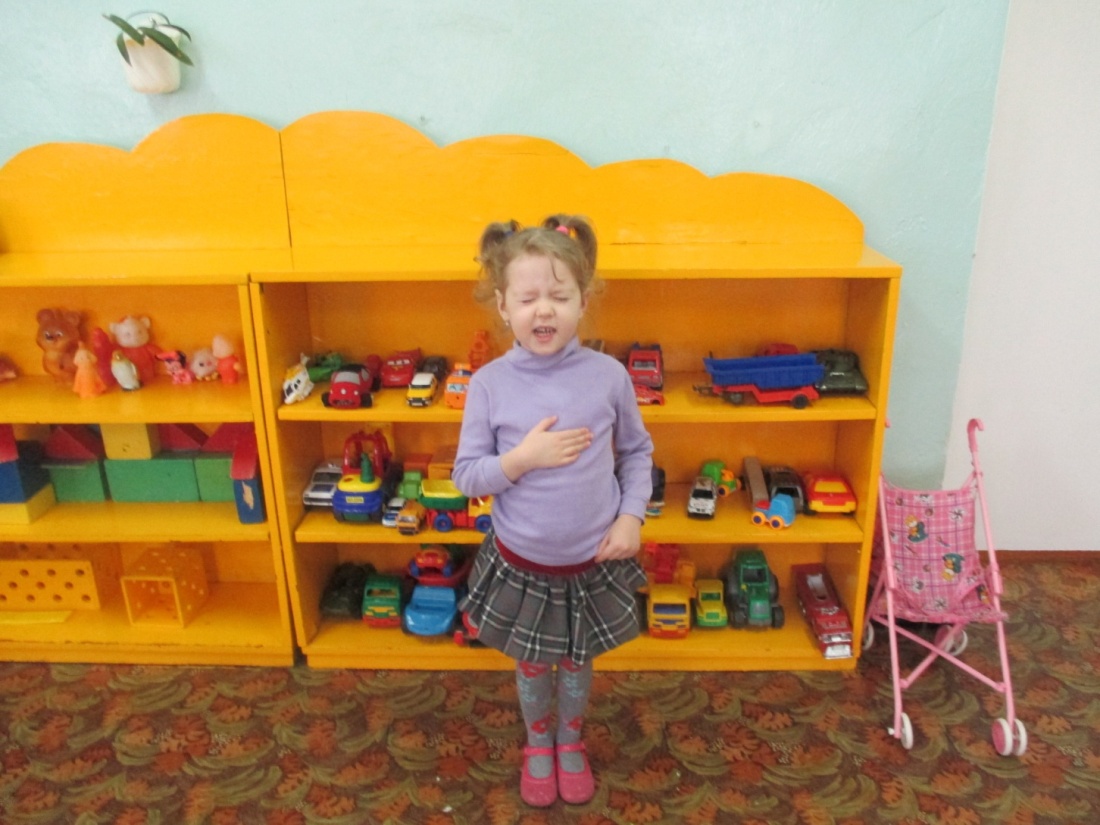 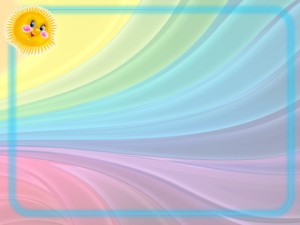 Расслабление всех дыхательных и других мышц
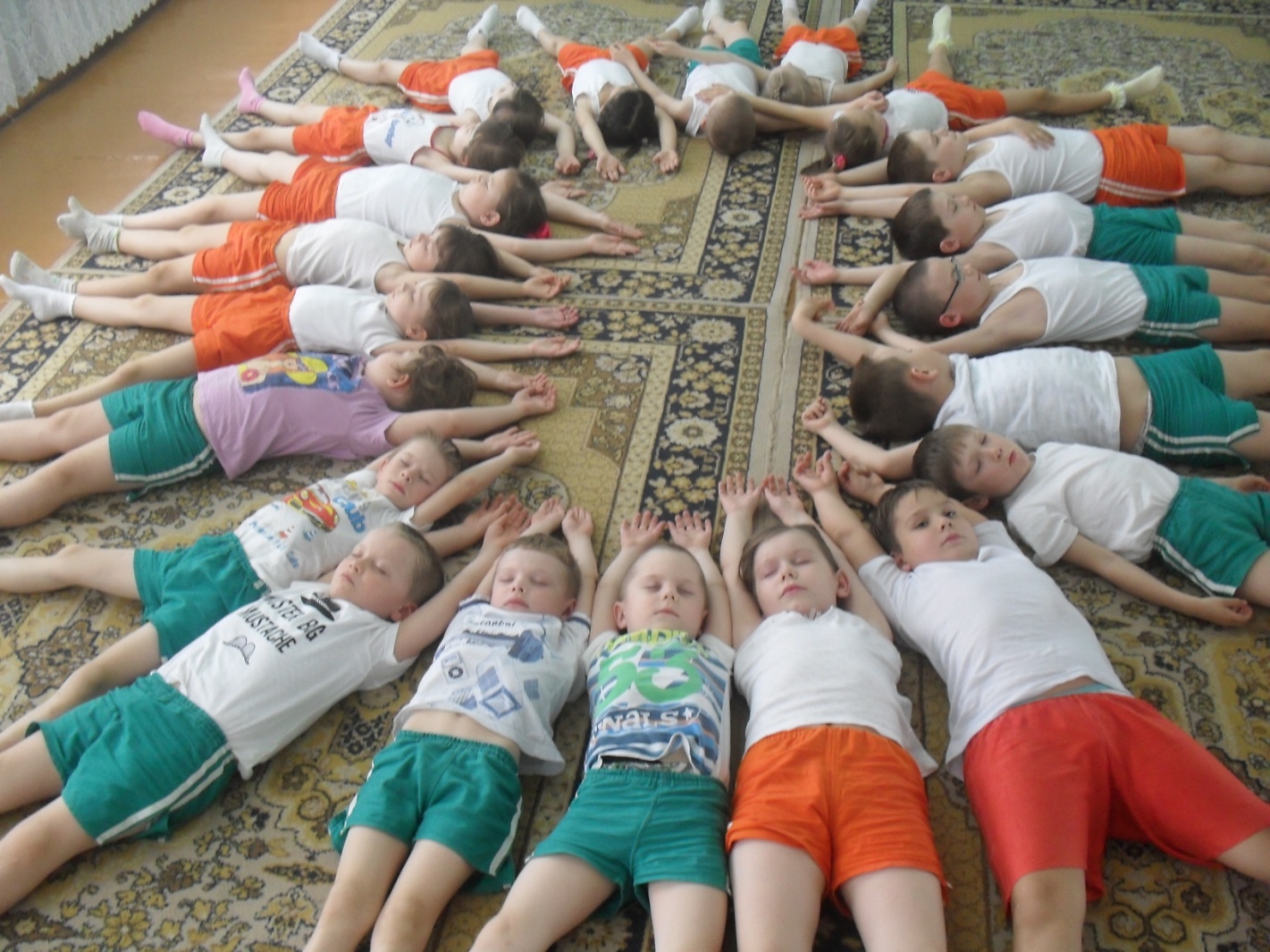 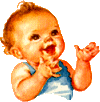 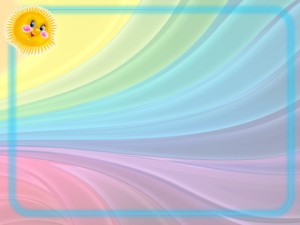 Массаж- это система приемов дозированного механического воздействия на кожу и подлежащие ткани тела человека (показан детям с частыми простудными заболеваниями и профилактики ОРЗ)
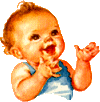 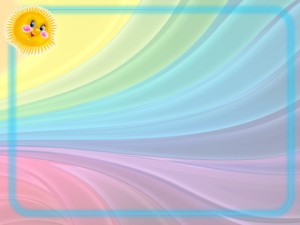 Игровой массаж волшебных точек ушек 
 А. Уманской «Поиграем с ушками»
«
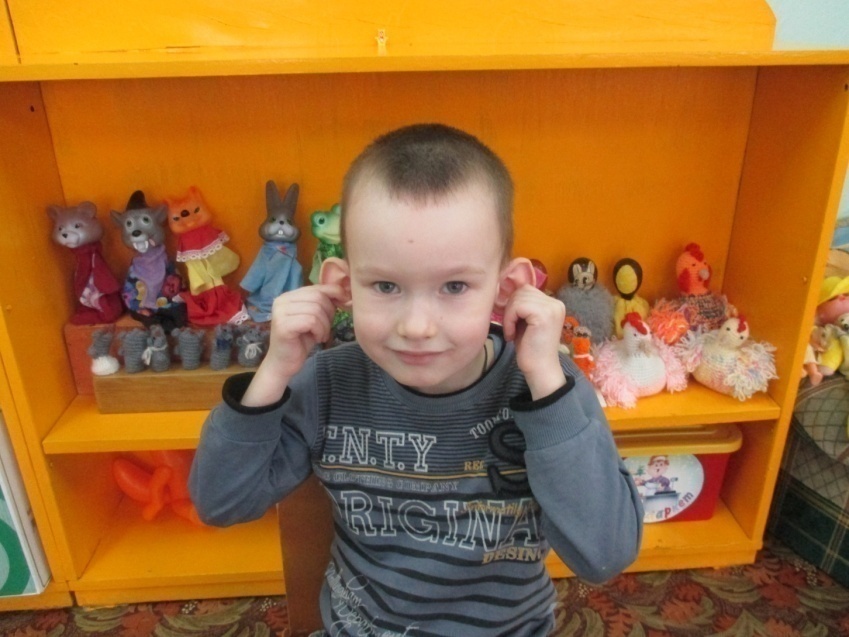 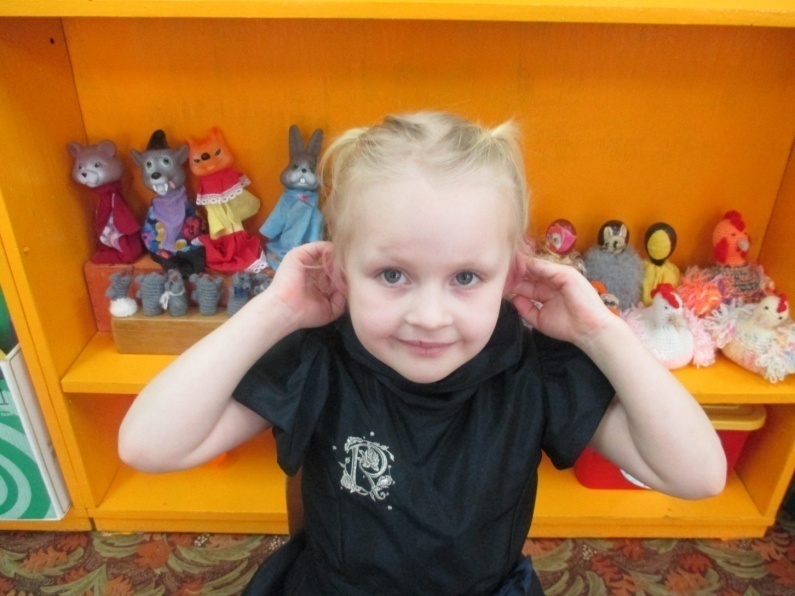 2«Похлопаем ушками»
1.Найдем и покажем ушки»
4.«Покрутим козелком»
3.«Потянем ушки»
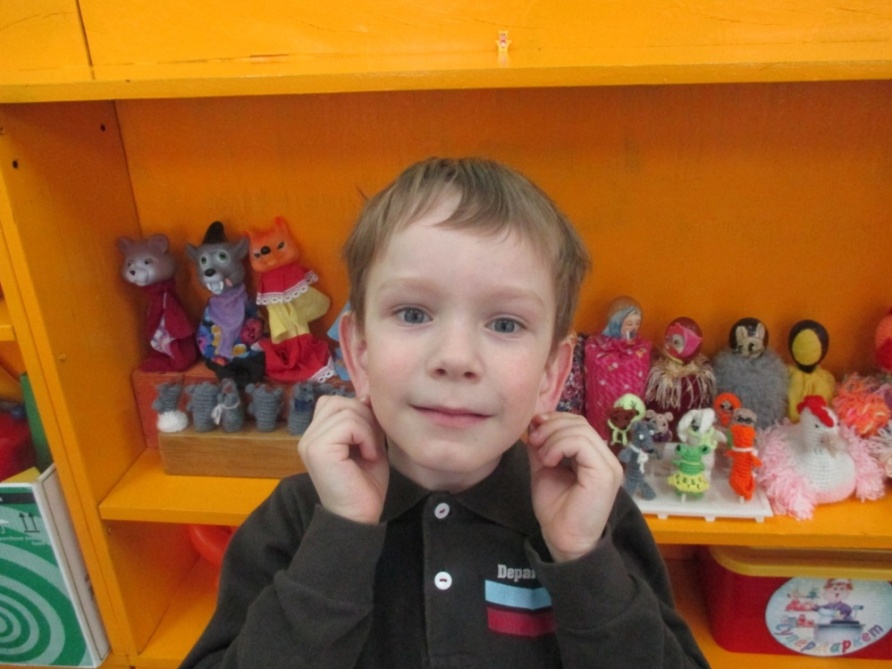 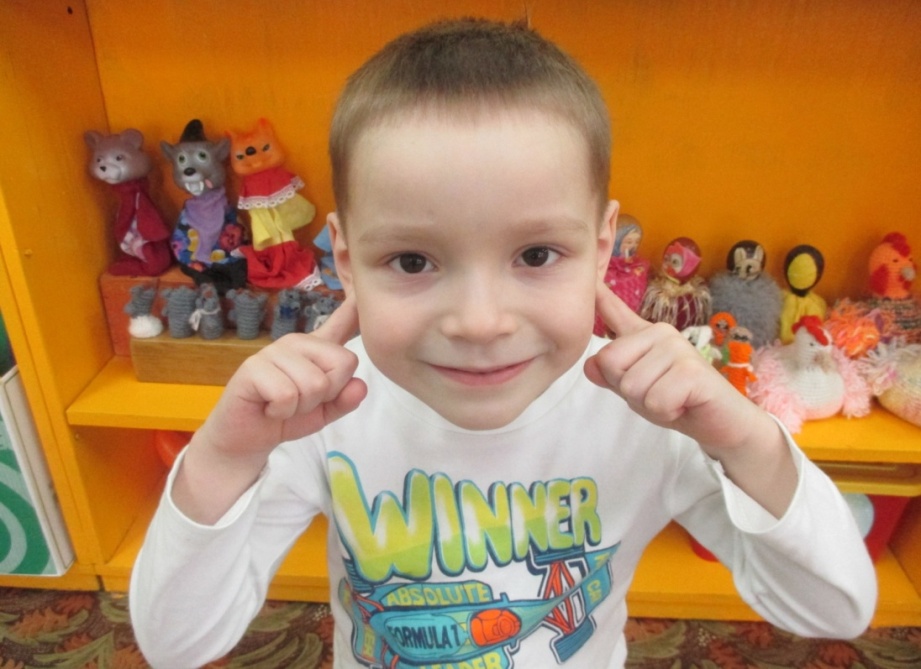 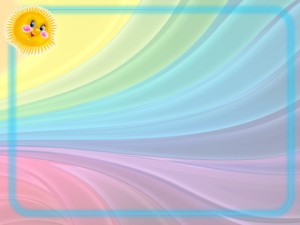 «Поиграем с носиком»
1. «Носик ты быстрей найди и ребятам покажи»
2.«Надо носик очищать , на прогулку собирать»
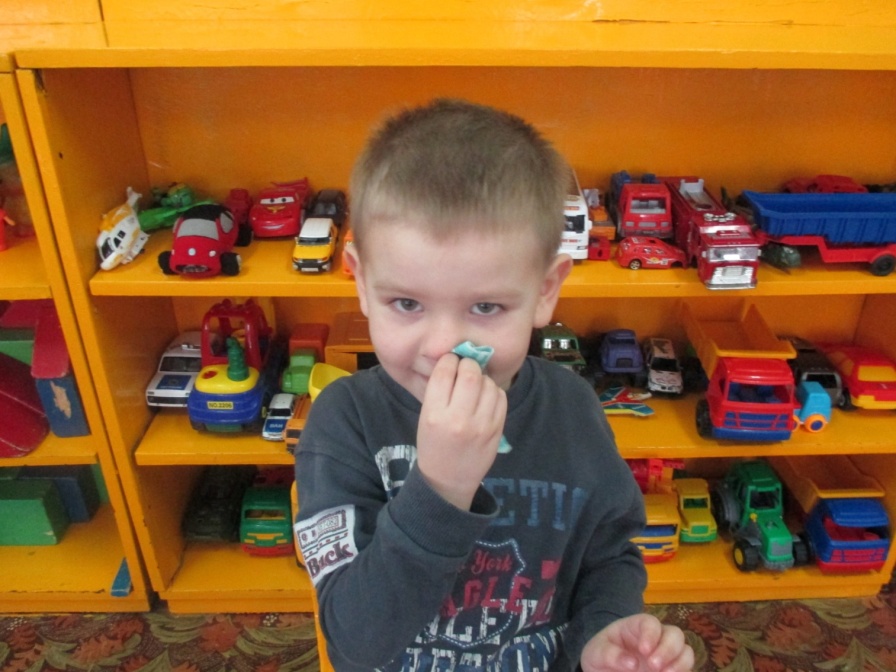 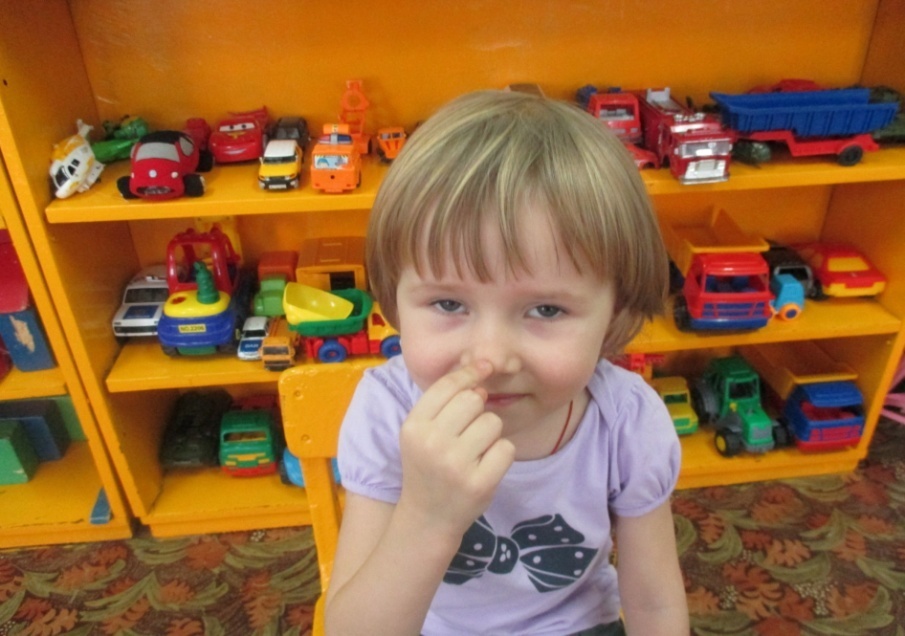 3.«Ротик свой ты закрывай , только с носиком гуляй»
4. «Вот так носик – баловник! Он шалить у  нас привык»
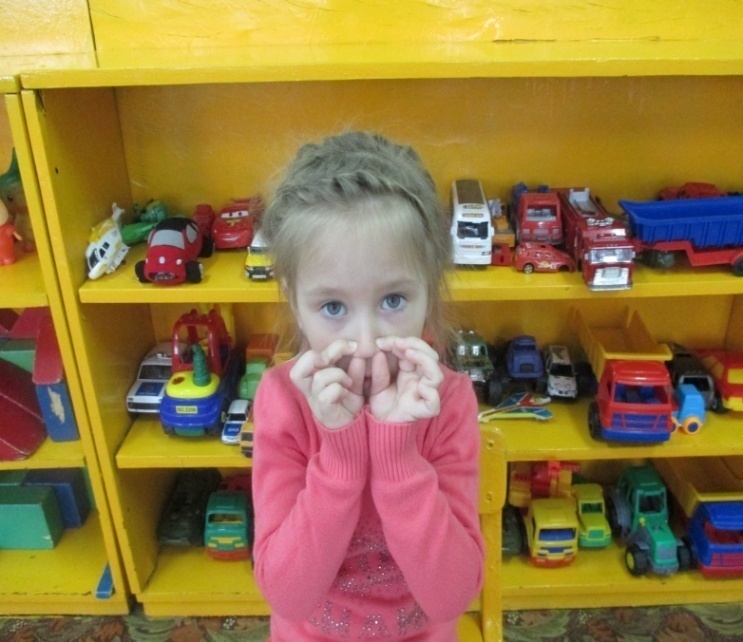 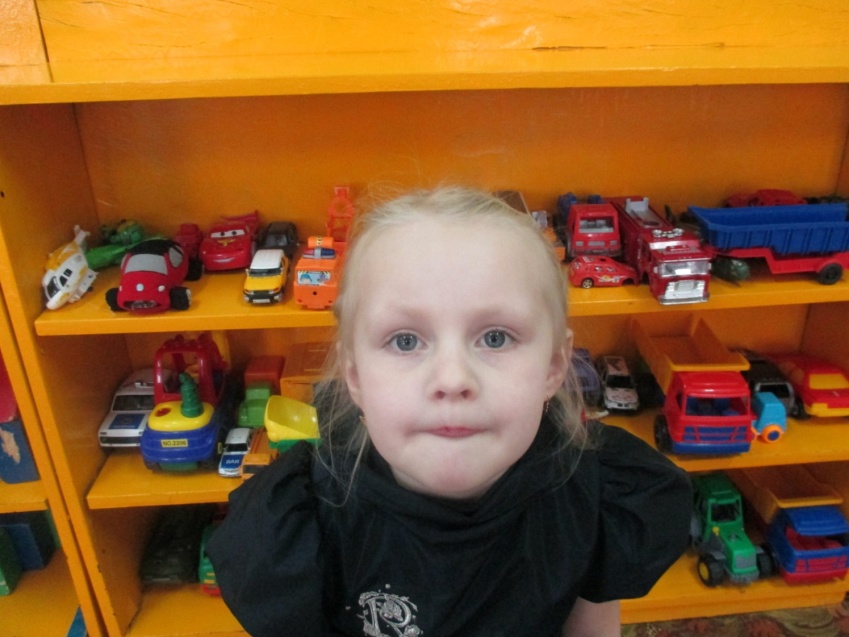 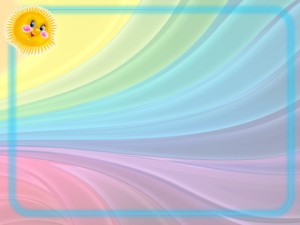 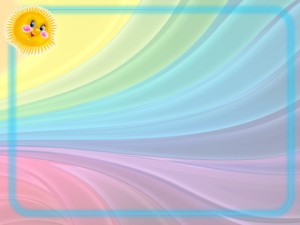 7. «Тише, тише, не спеши, ароматом подыши»
6.Хорошо гулять в саду и поет нос: «Ба-бо-бу»
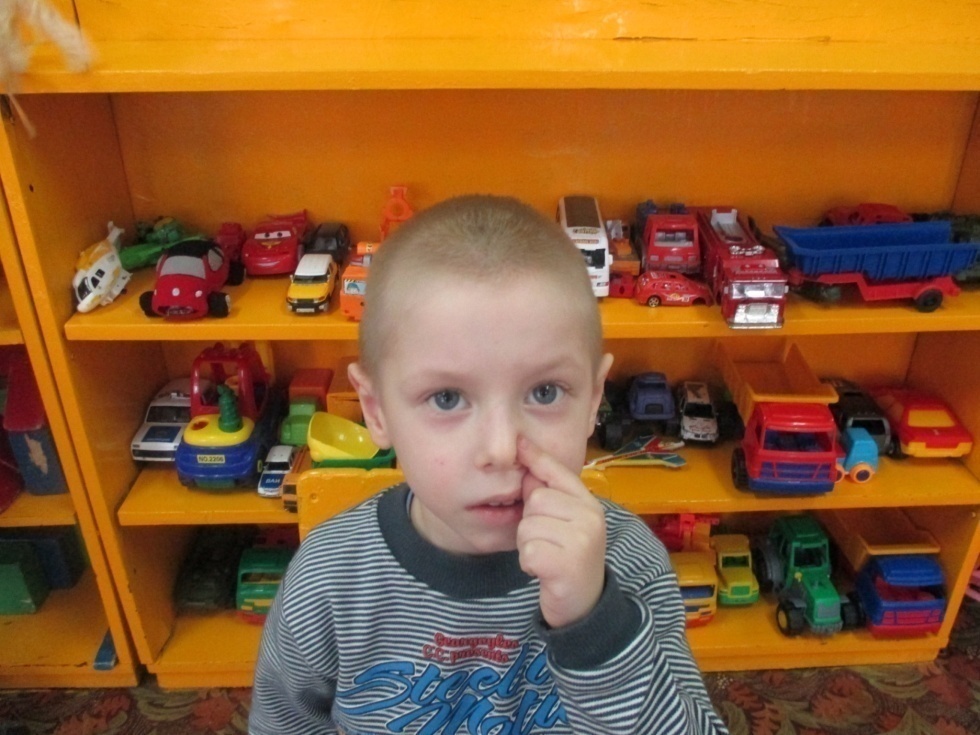 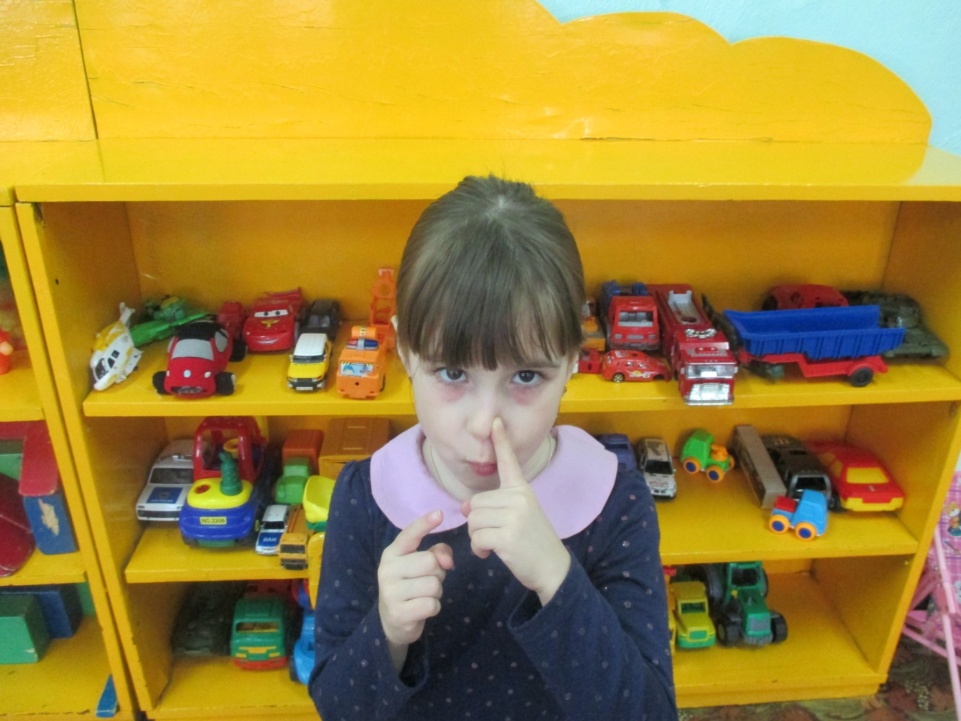 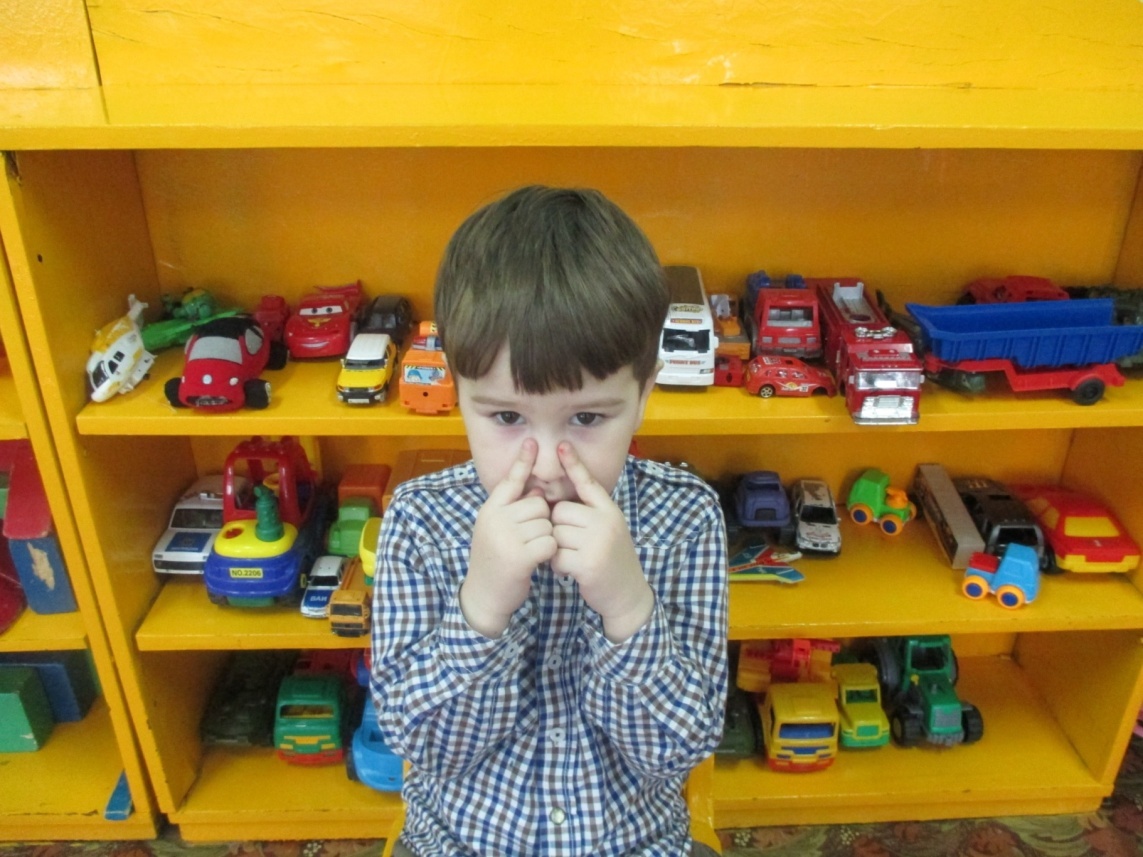 7.«Надо носик нам погреть, его немного потереть»
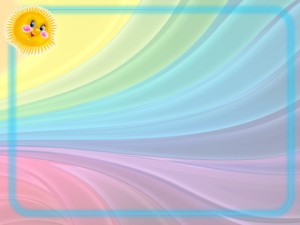 Массаж спины «Дождик»
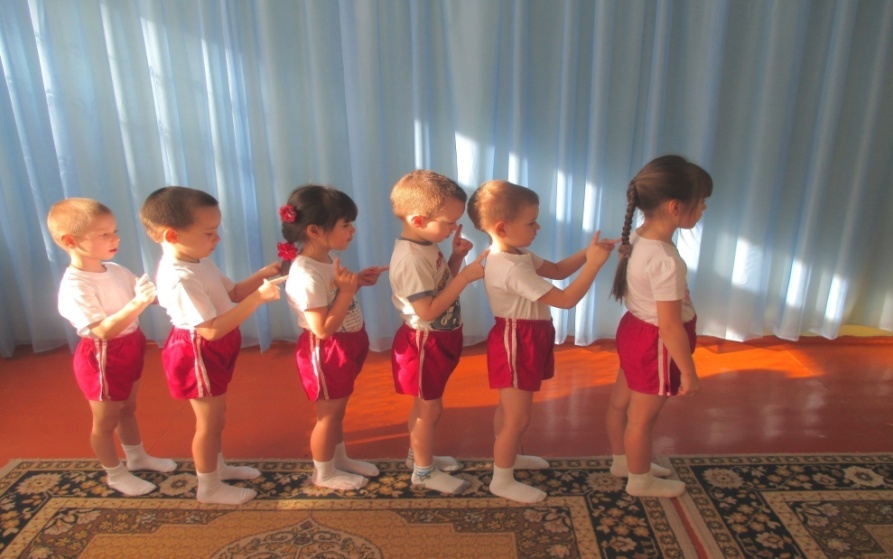 1. «Дождик бегает по крыше»
2.По веселой звонкой крыше
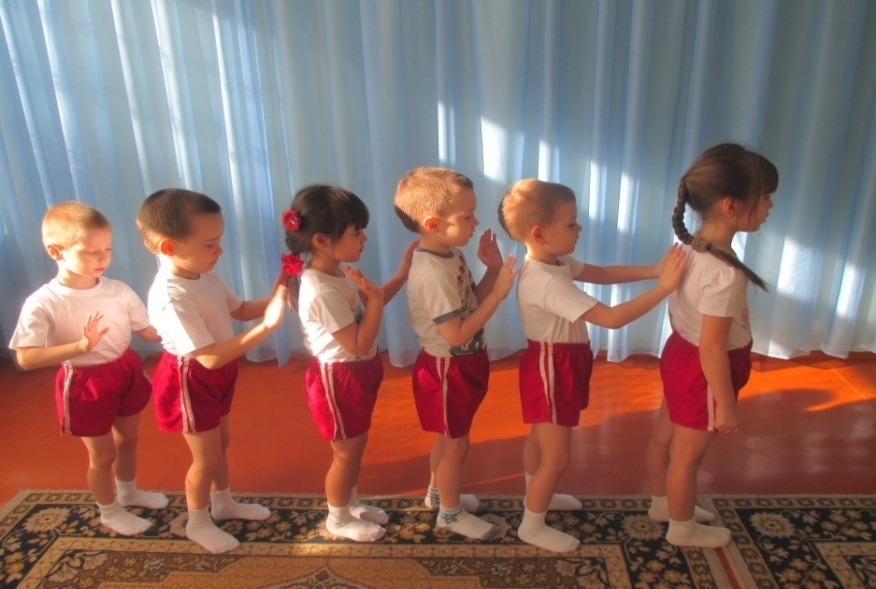 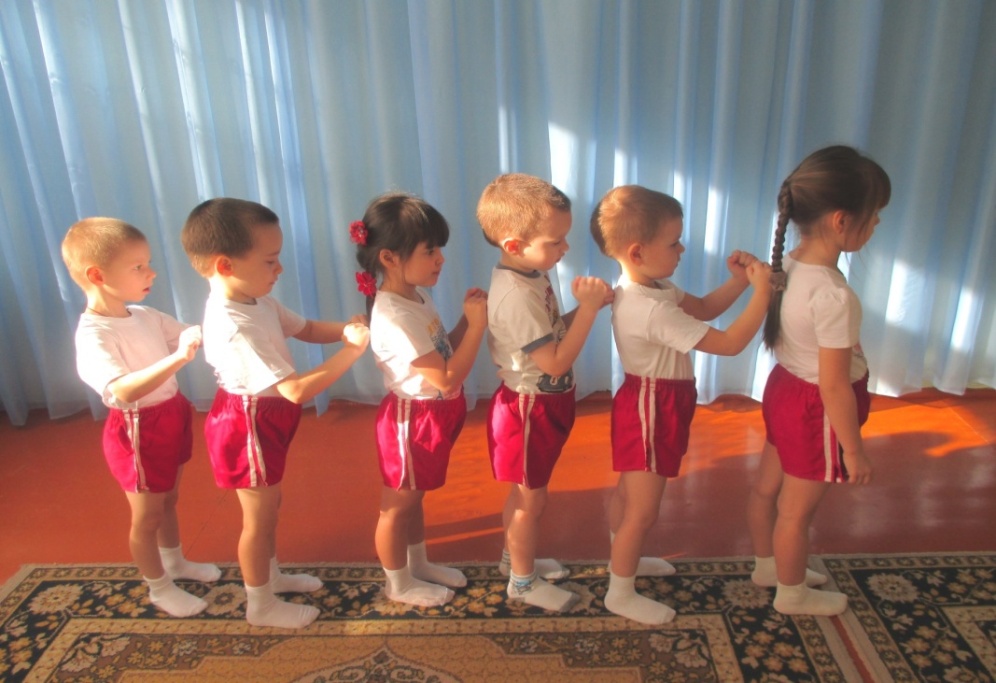 4. «Дома, дома, посидит»
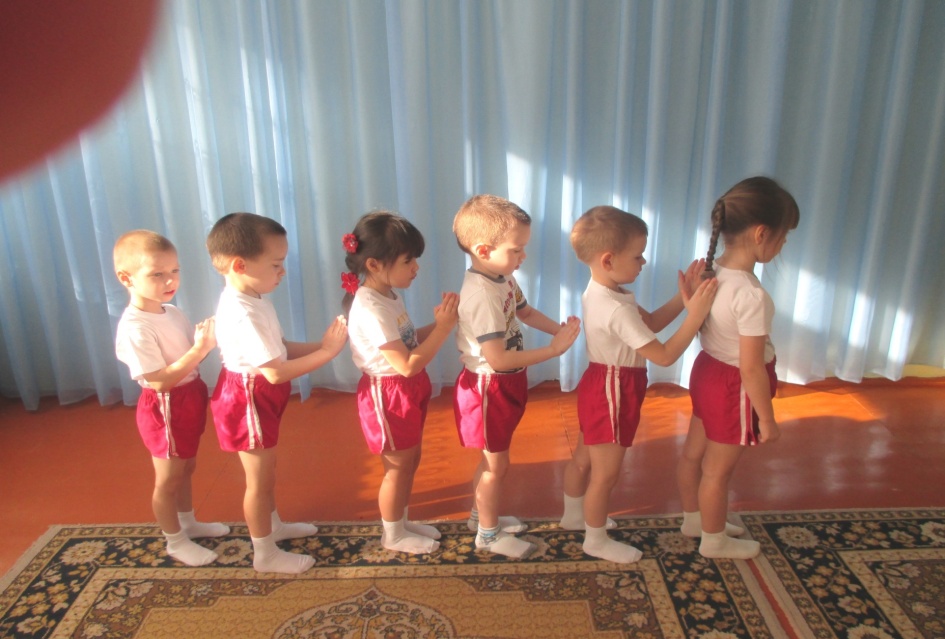 3. «Никуда не ходите»
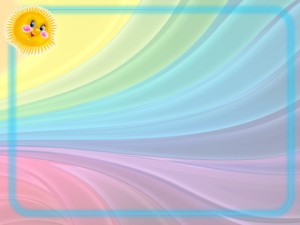 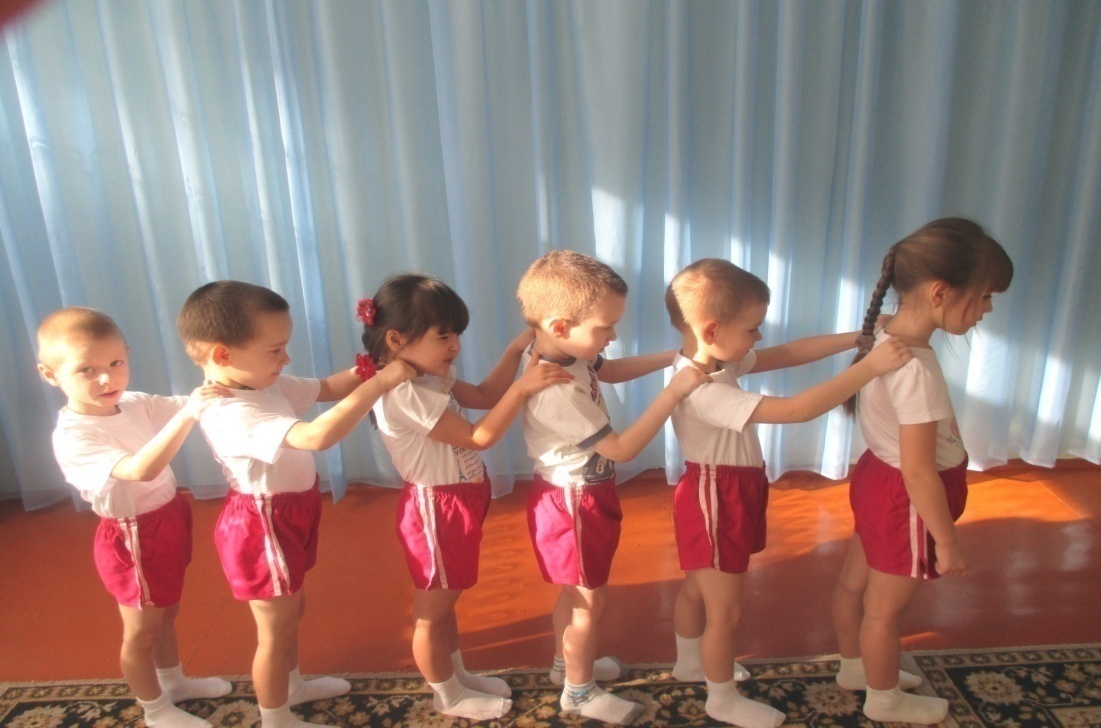 5.»Почитайте, поиграйте»
6. «А уйду тогда -  гуляйте»
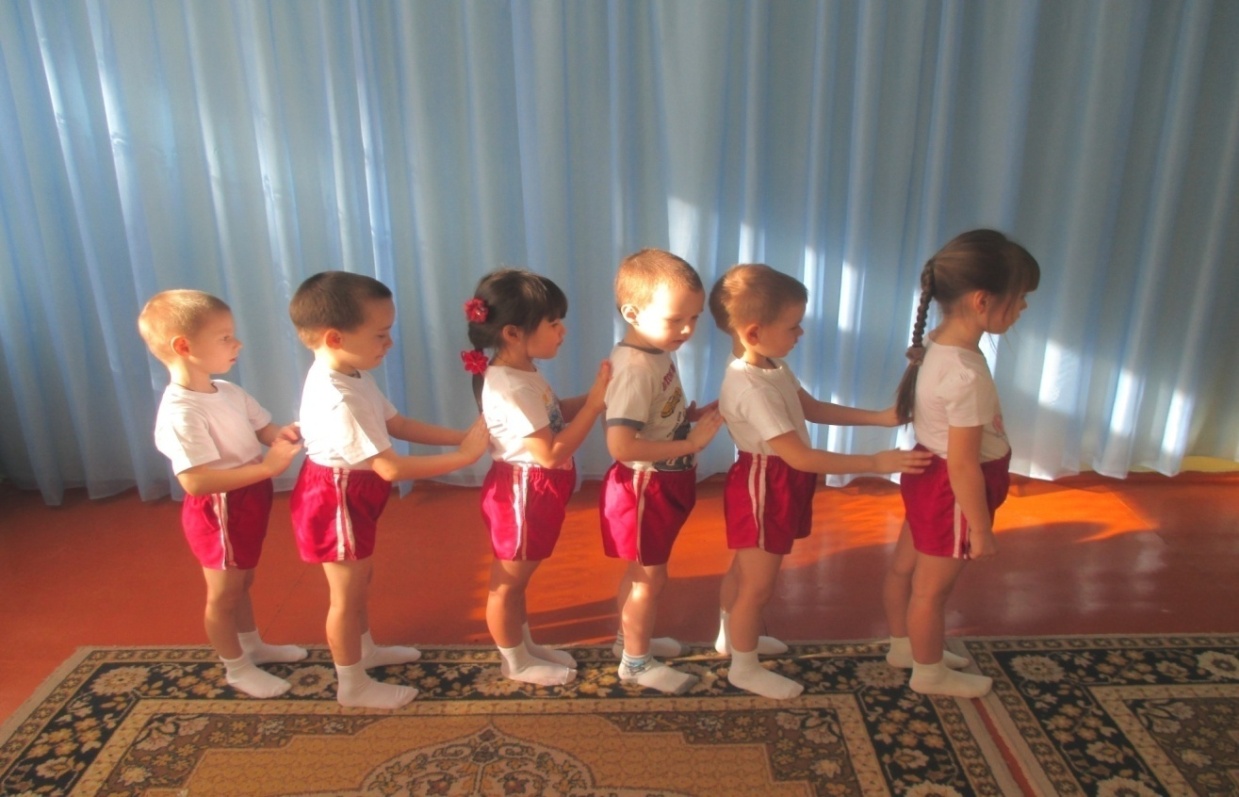 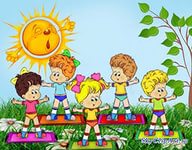 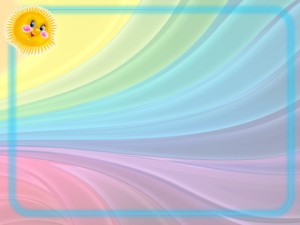 Массаж  лица и ладошек
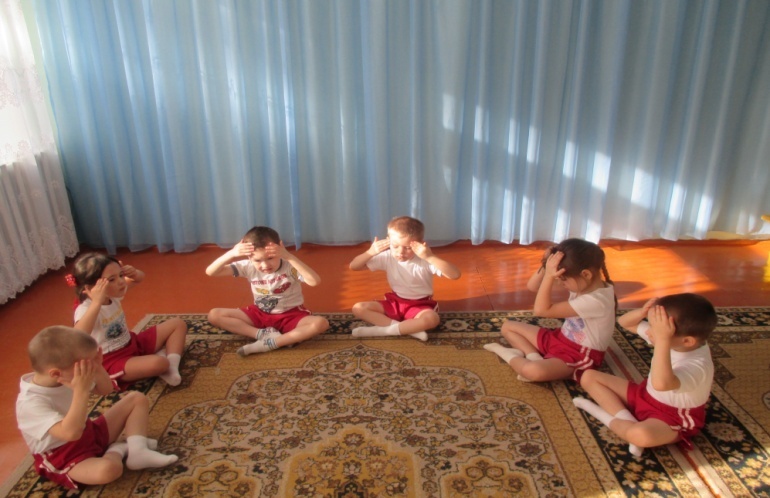 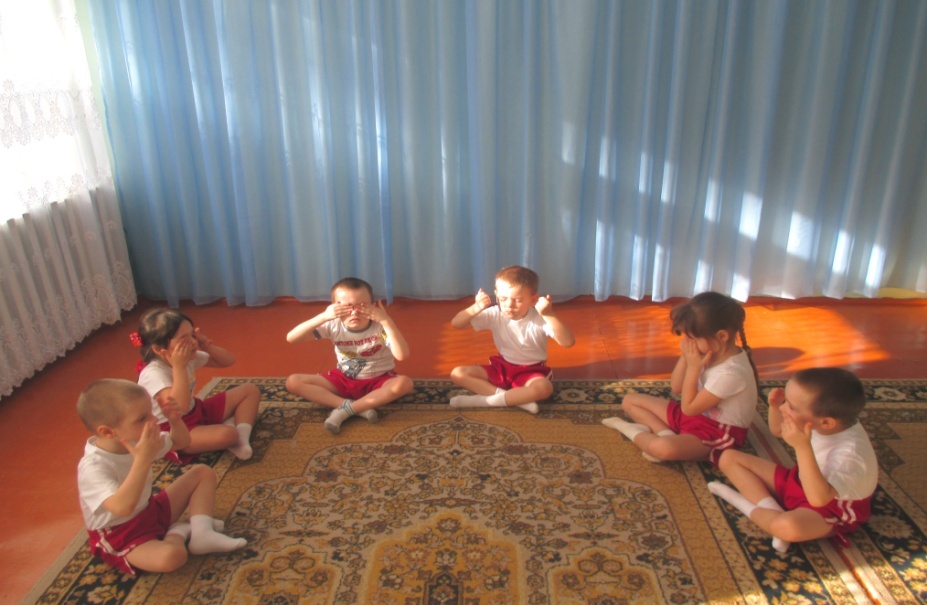 1 «Лобик мыли»
2.«Глазки мыли»
3«Щечки мыли»
4«Ушки мыли»
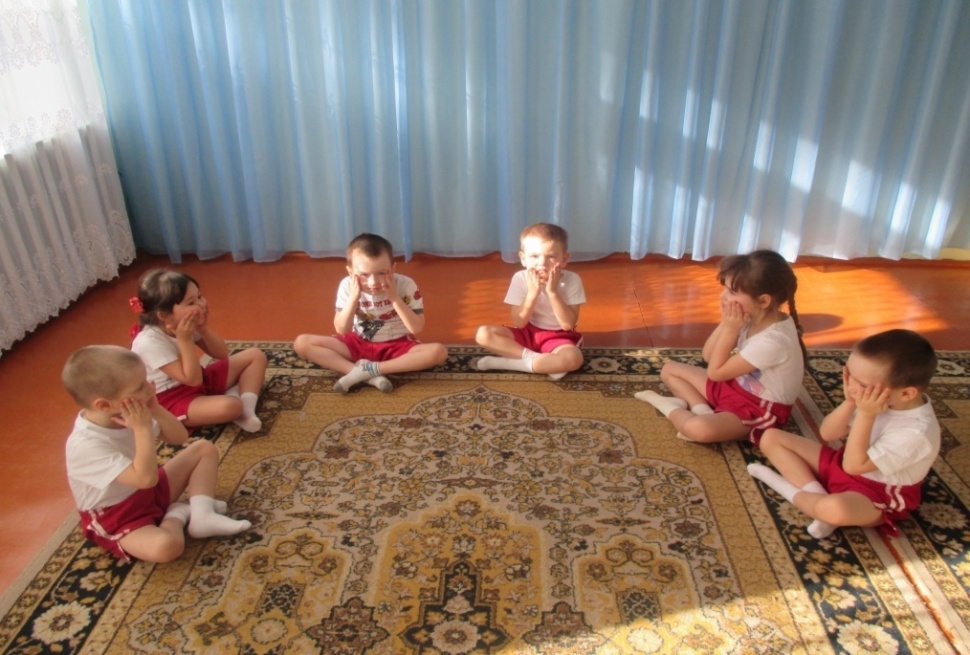 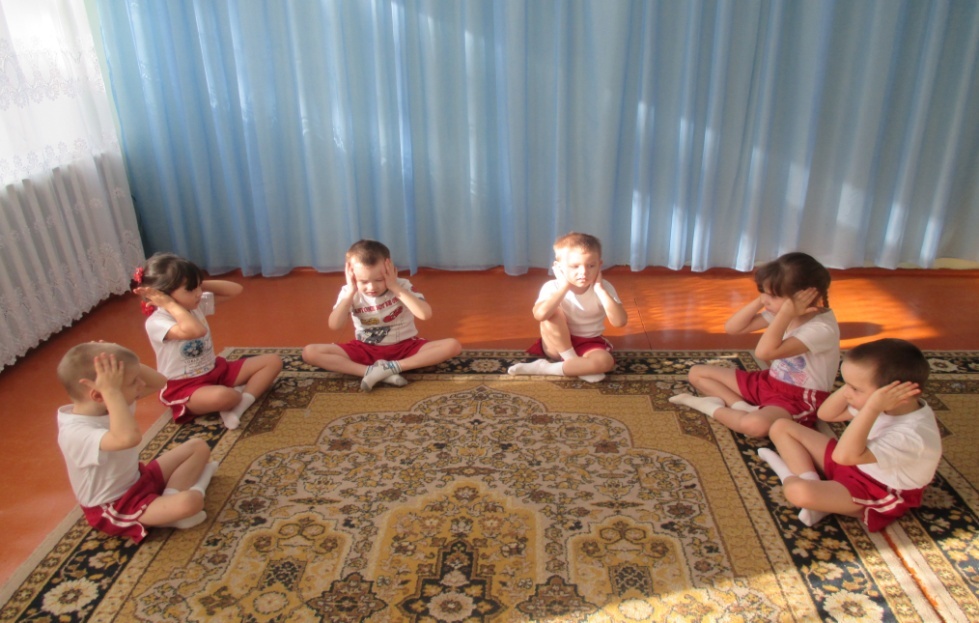 5. «Ручки мыли?»
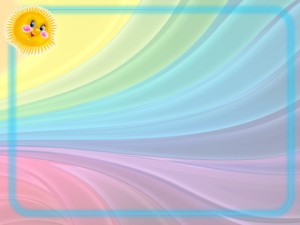 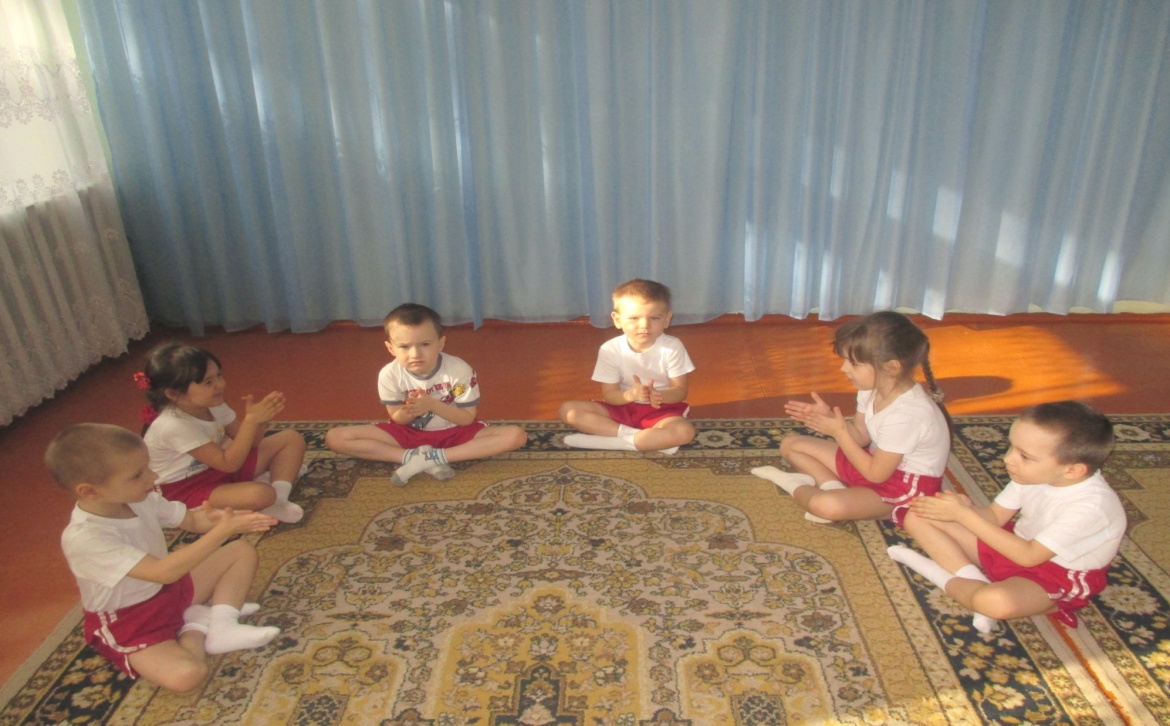 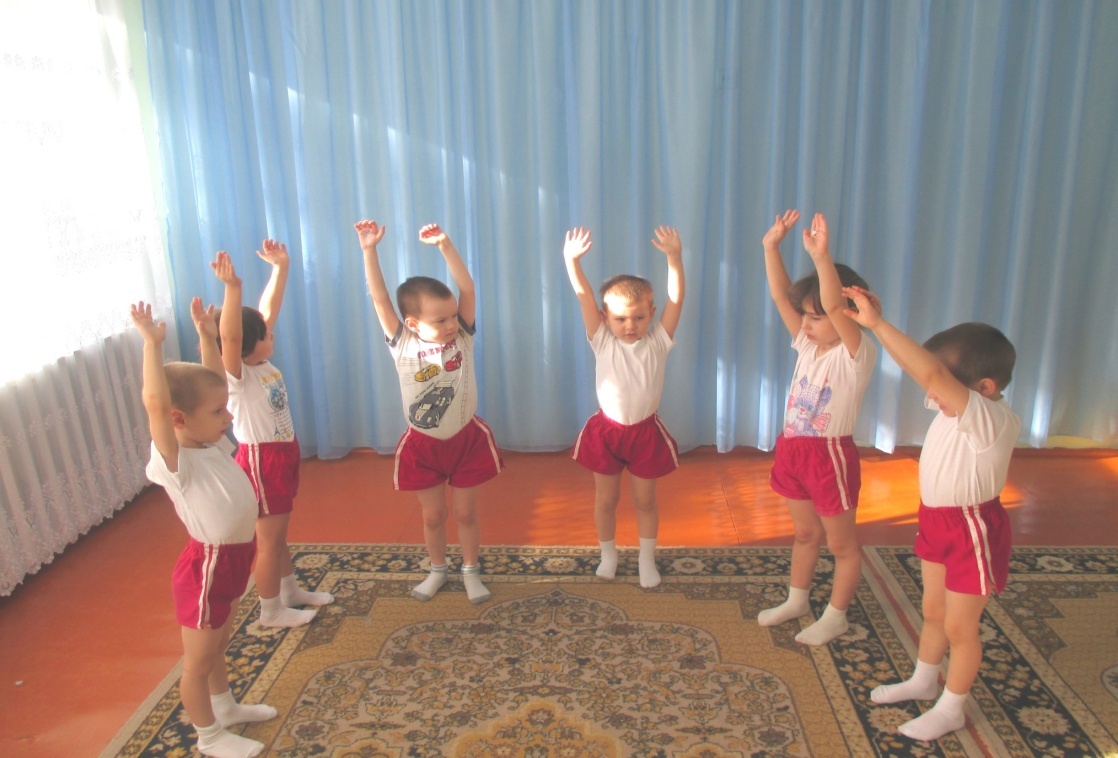 6 «А теперь – всем открыть здоровью дверь!»
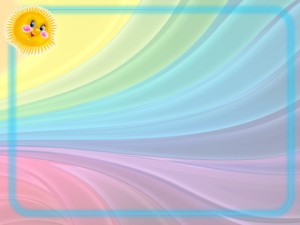 Массаж карандашами
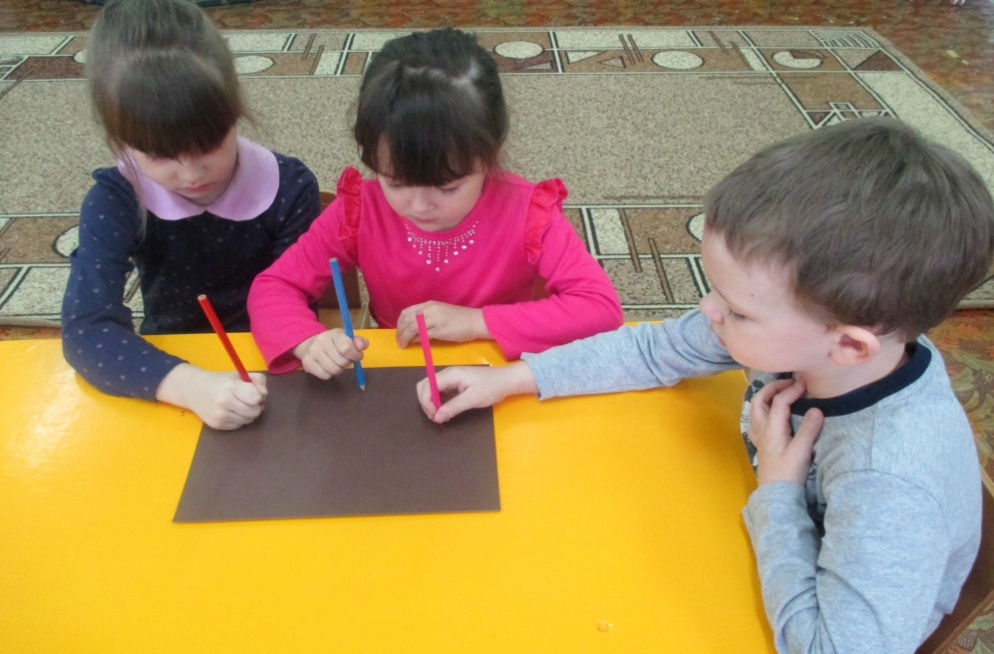 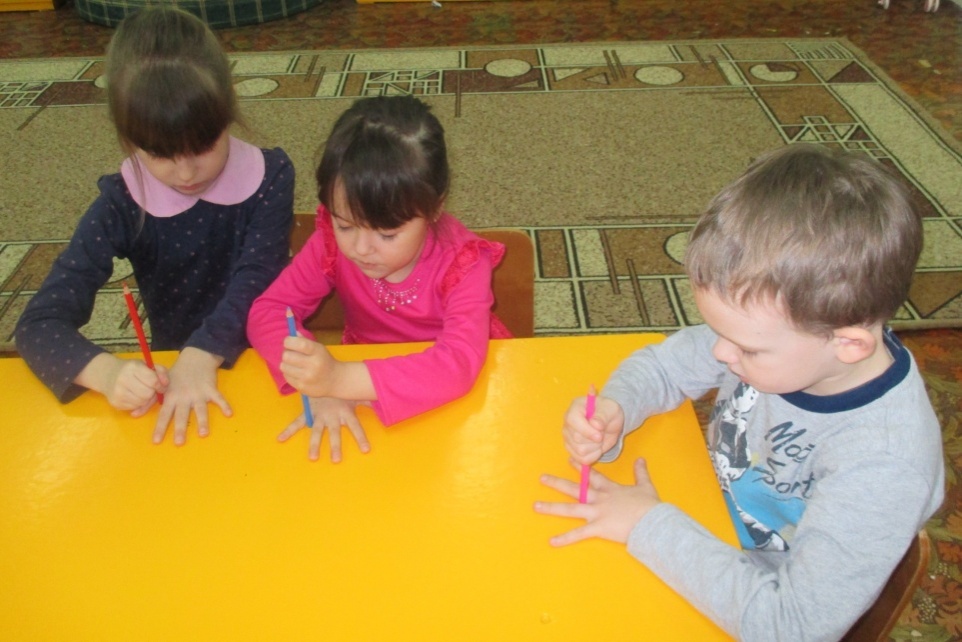 2»Ладошка»
Нарисую я ладошку, отдохну потом немножко
1.«Скольжение»
По карандашу скольжу, съехать вниз скорей спешу
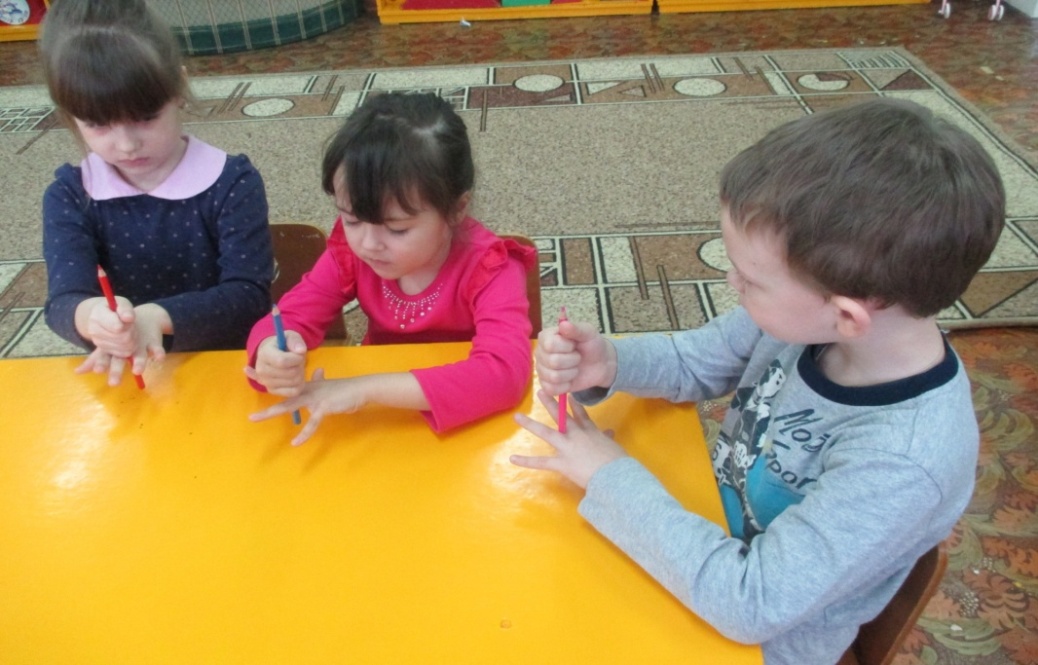 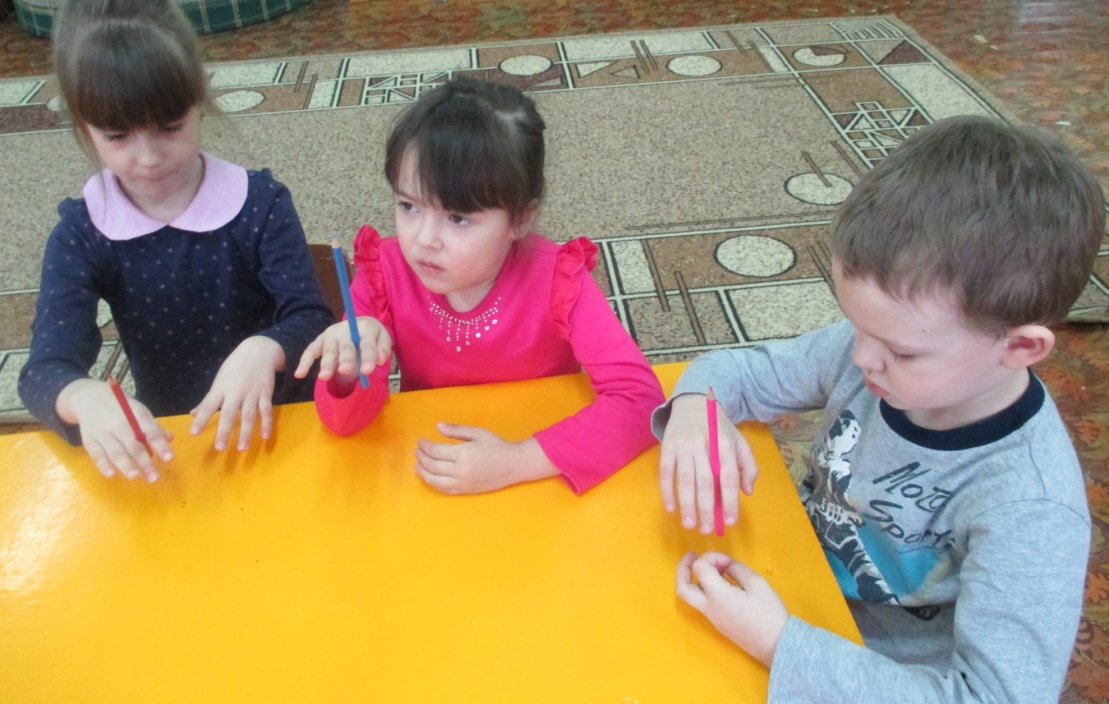 3.«Эстафета»
Карандаш я подержу, в гости к пальчику приду
4.«Качалочка»
Карандаш не отдыхает, между пальцами гуляет
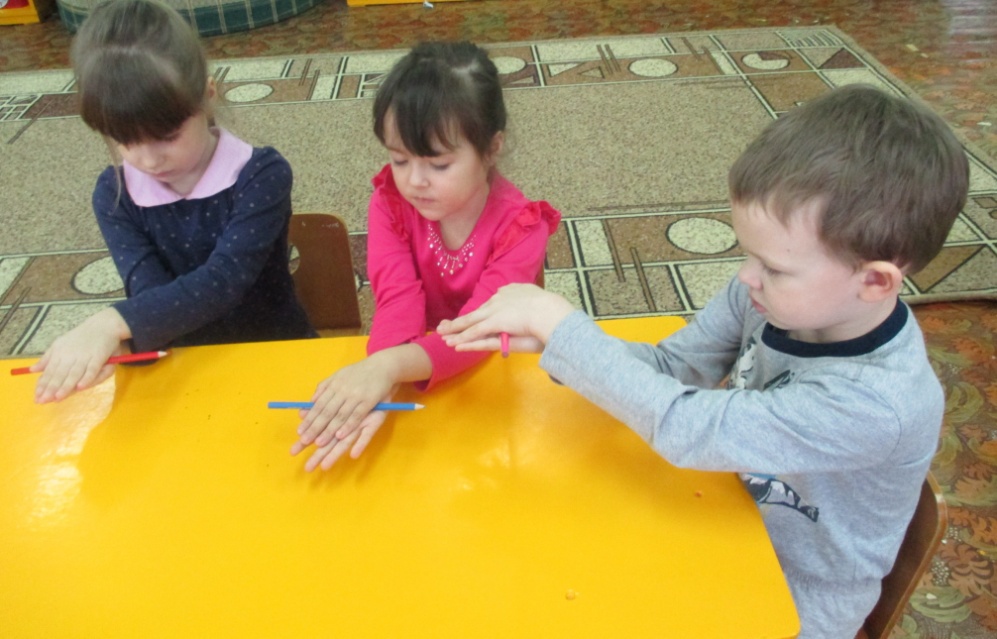 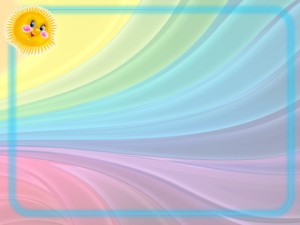 5.«Добывание огня»
Карандаш я буду, может быть, огонь добуду
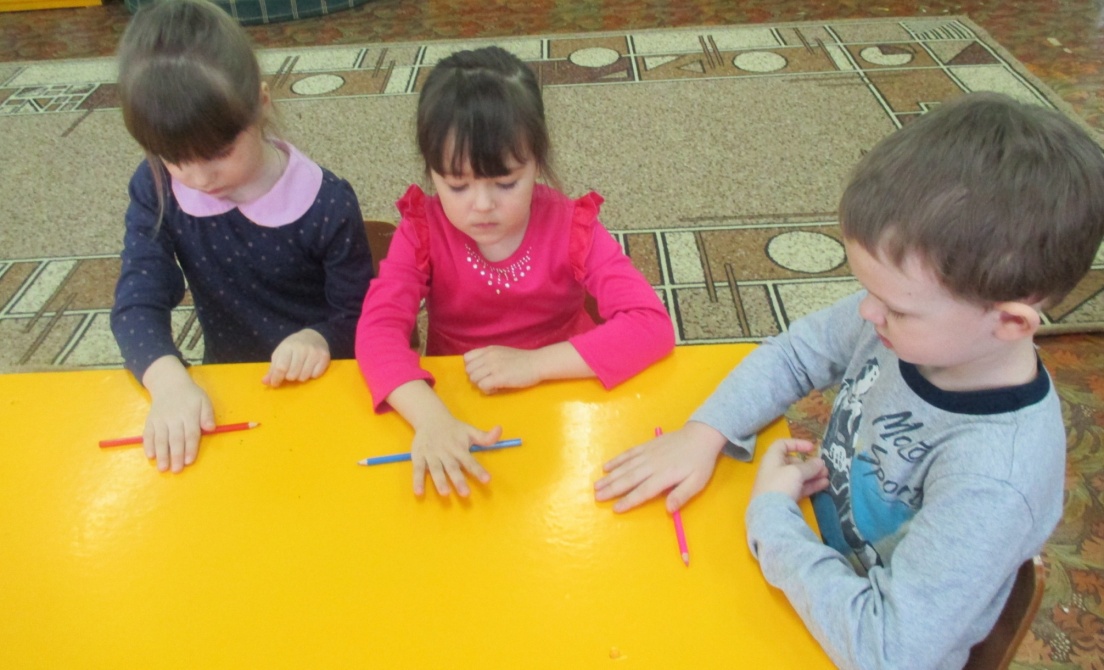 6.«Утюжок»
Карандаш по столу прокачу вперед-назад, как захочу
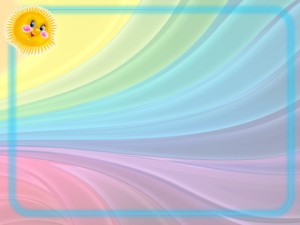 Массаж грецким орехом
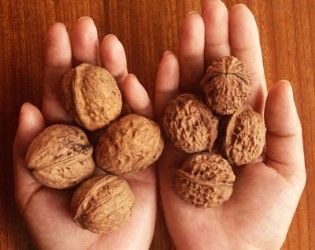 «Я катаю мой орех, чтобы стал круглее всех»
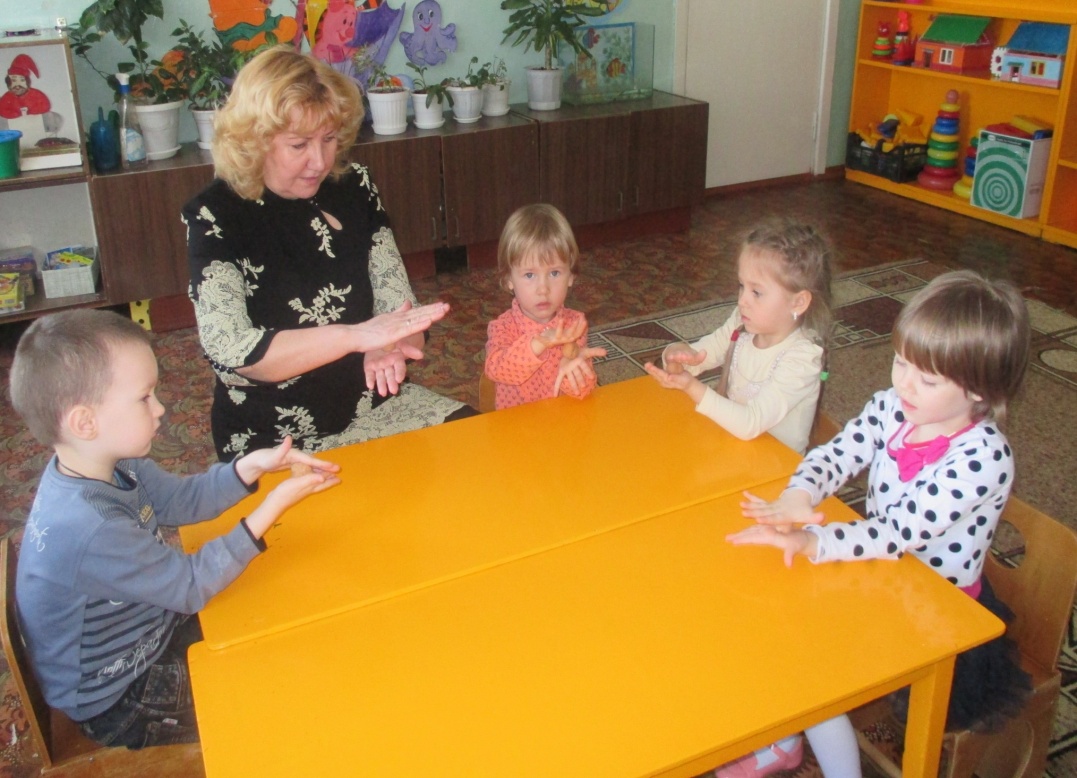 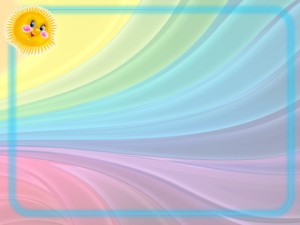 Игровые упражнения для профилактики зрения способствуют снятию утомления , улучшению кровообращения, расслаблению мышц глаз
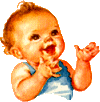 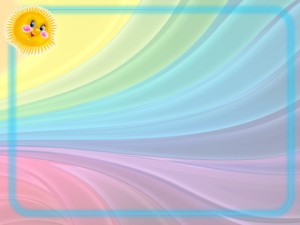 Гимнастика для глаз
1. «Ветер дует нам в лицо»
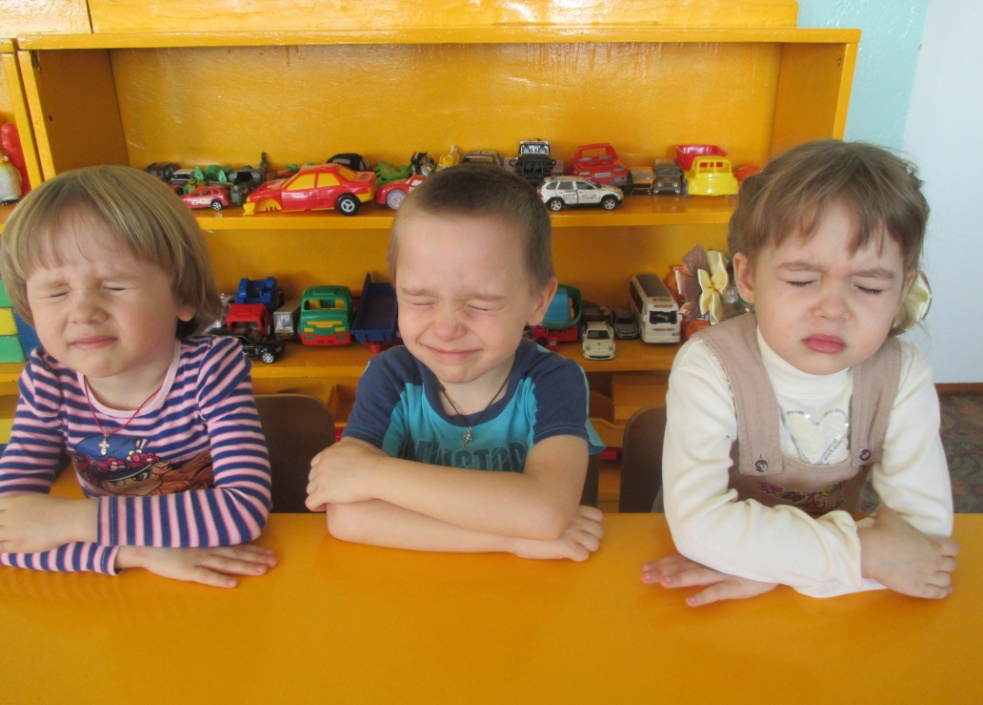 2. «Закачалось деревцо»
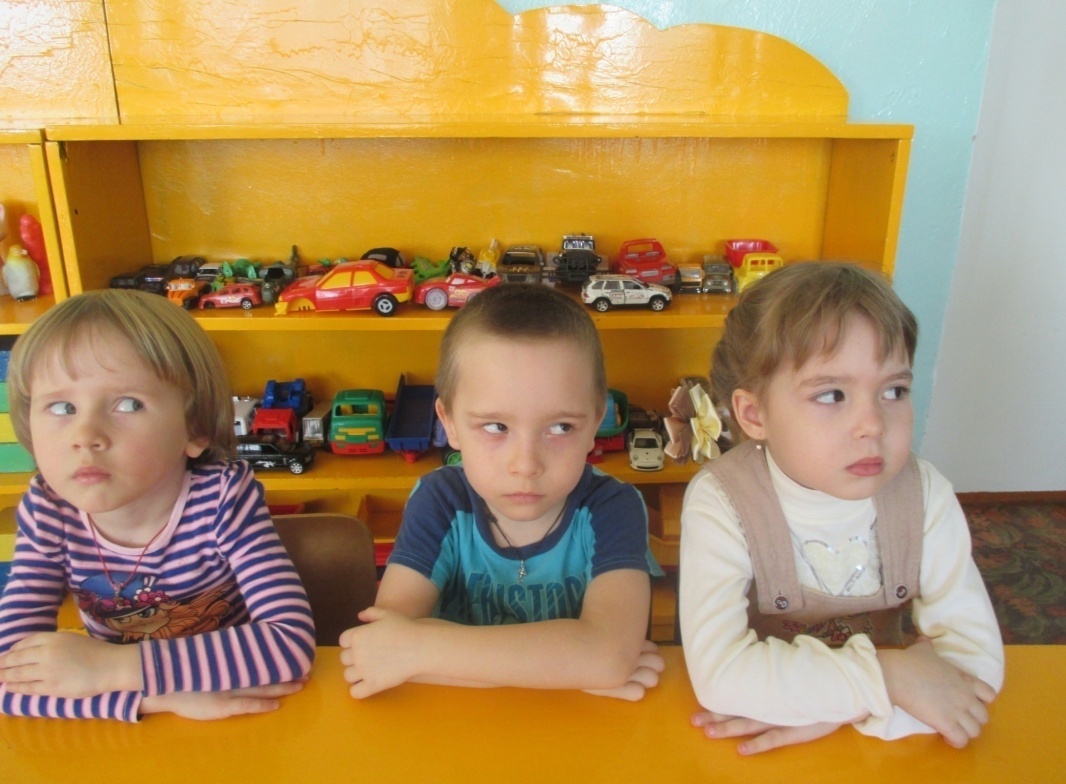 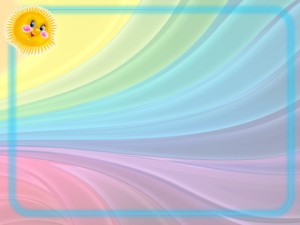 3.«Ветер тише, тише, тише»
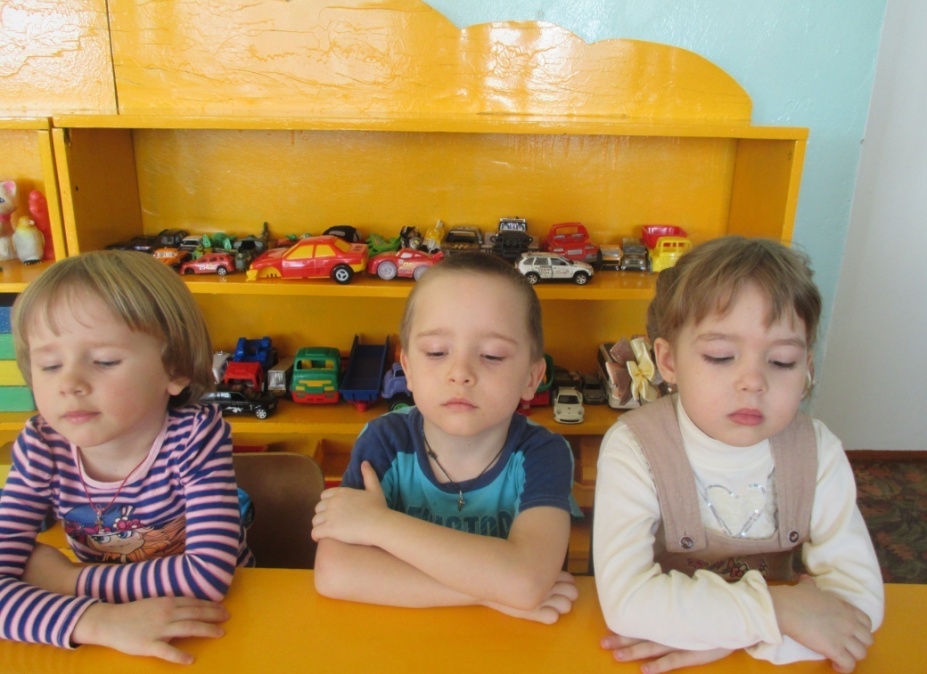 4. «Деревце все выше, выше»
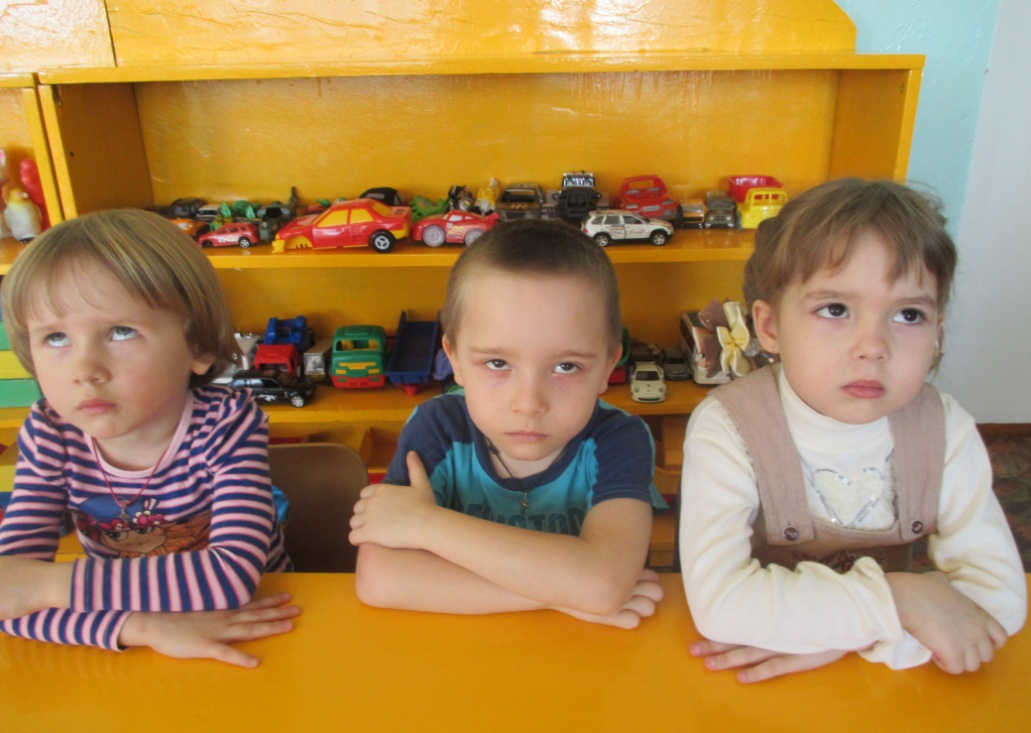 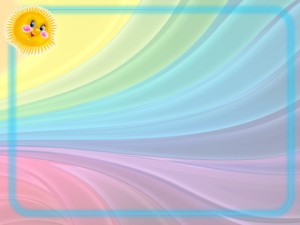 Игровое упражнение «Птичка»для коррекции зрения
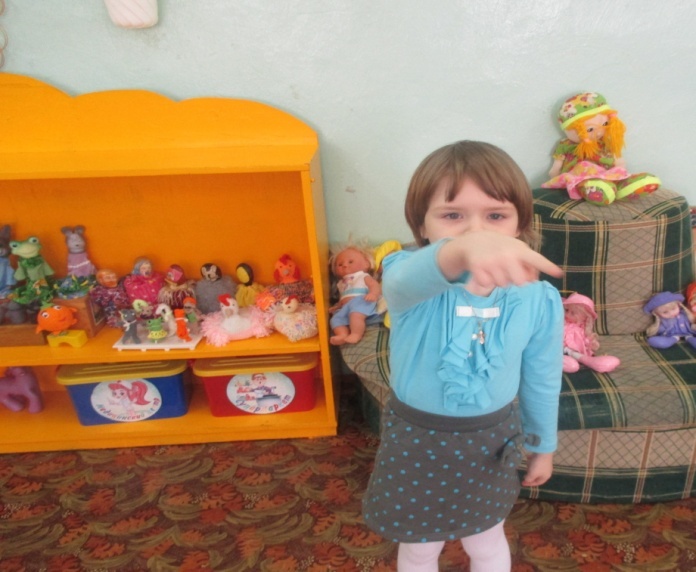 1.Я на пальчик свой гляжу и круги рисую
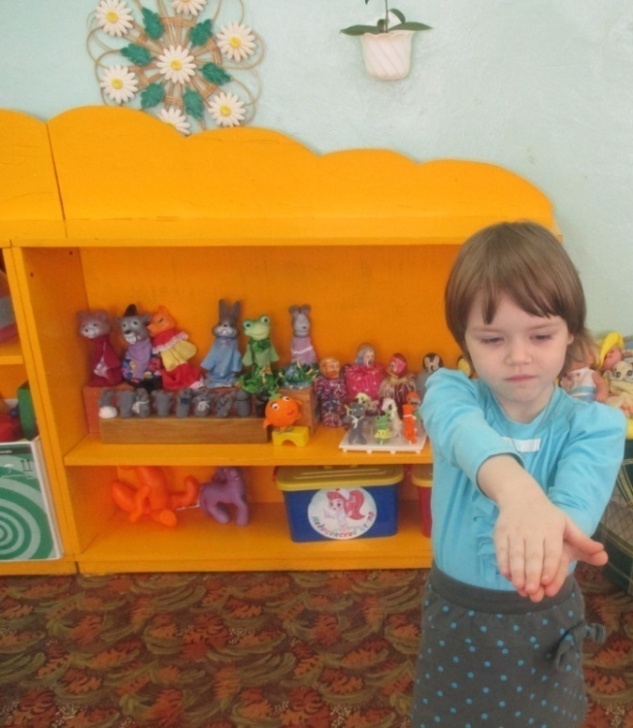 3.Я другой ладошкой «хлоп»
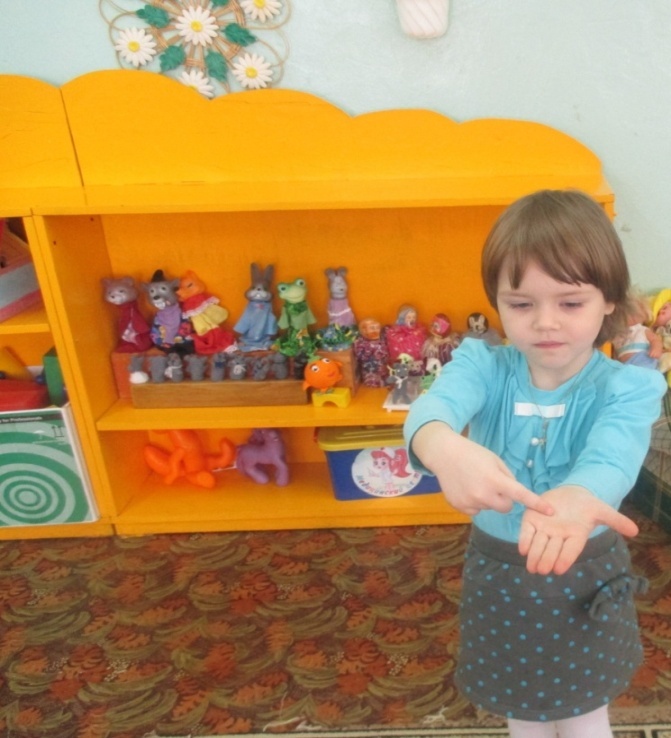 2.»Птичка прилетела ,на ладошку села»
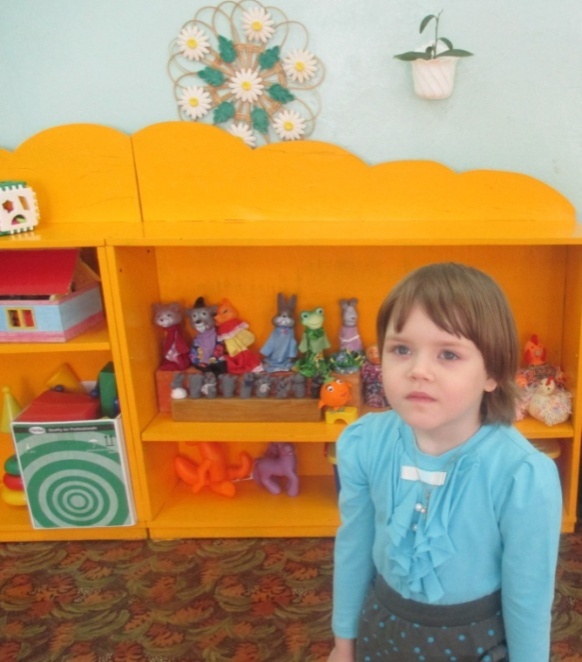 4. «Птица улетела»
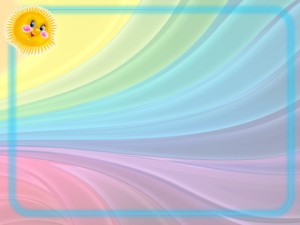 Гимнастика бодрящая, закаливание – форма проведения различна:  упражнения на кроватях, массаж и т.д
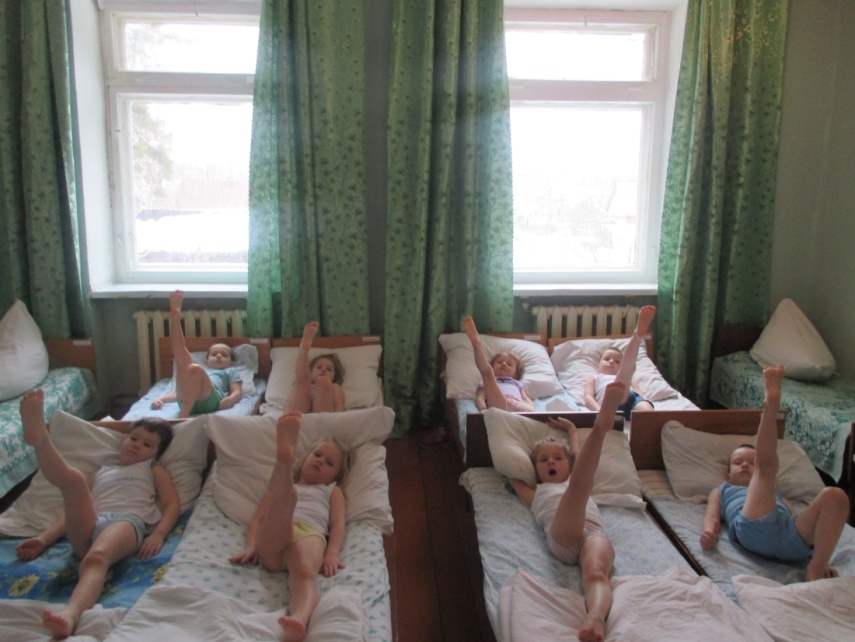 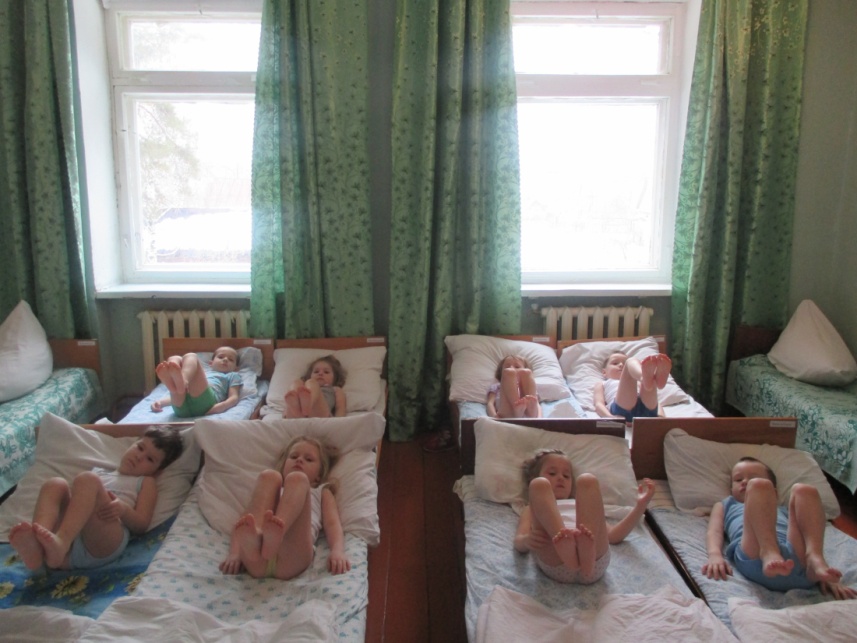 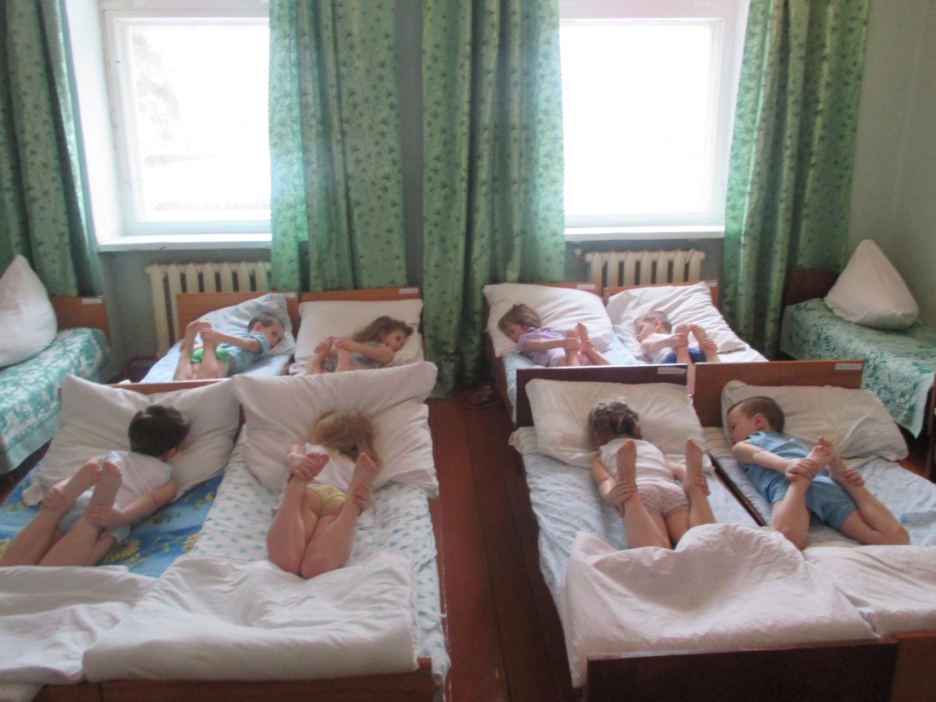 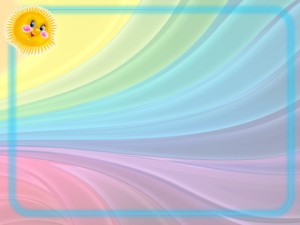 Массаж головы – воздействует на активные точки головы, улучшает кровообращение
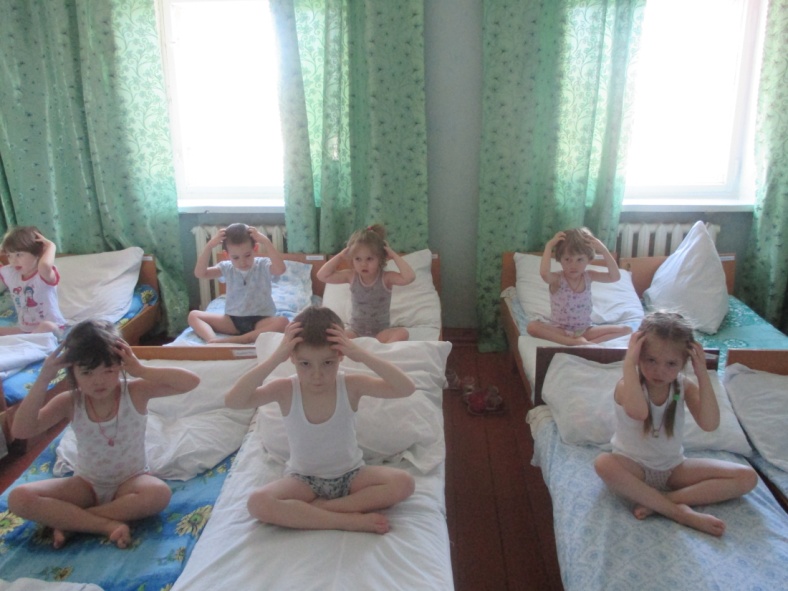 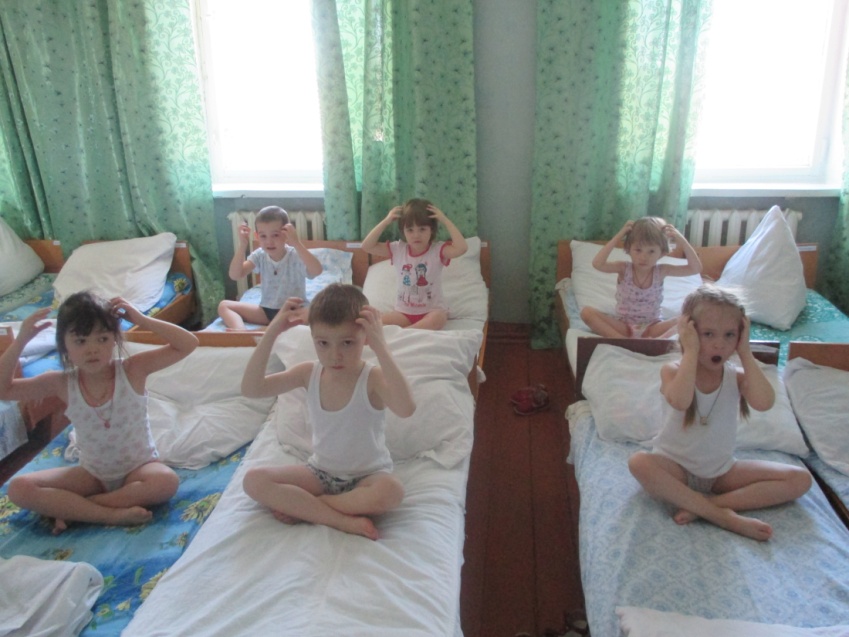 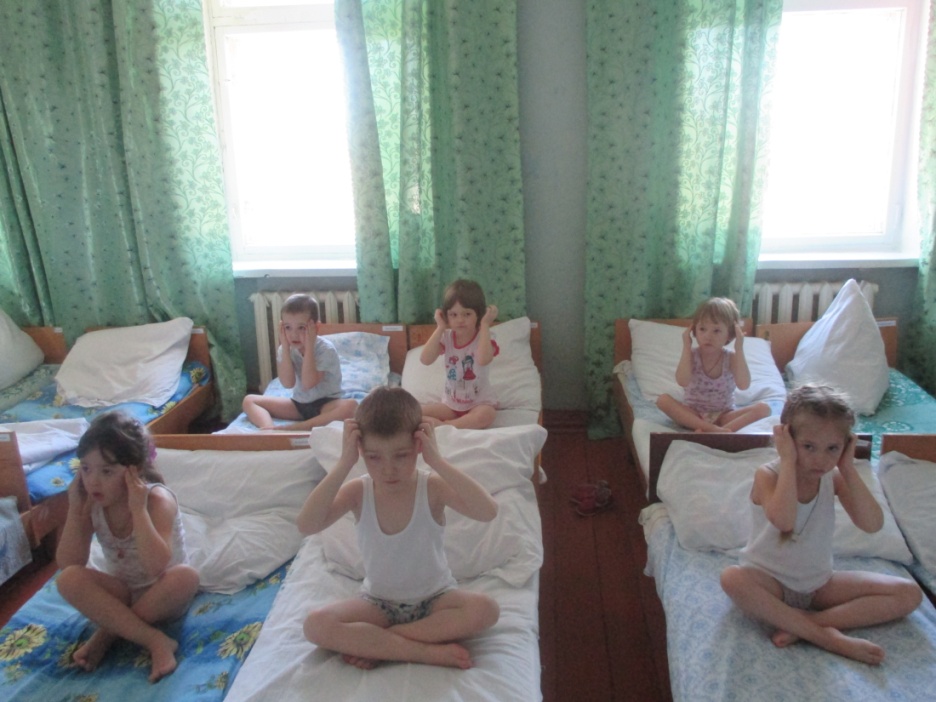 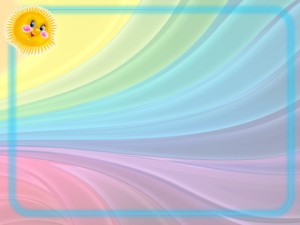 Ходьба по коврикам с пуговицами, по   резиновой дорожке для развития координации движений и равновесия
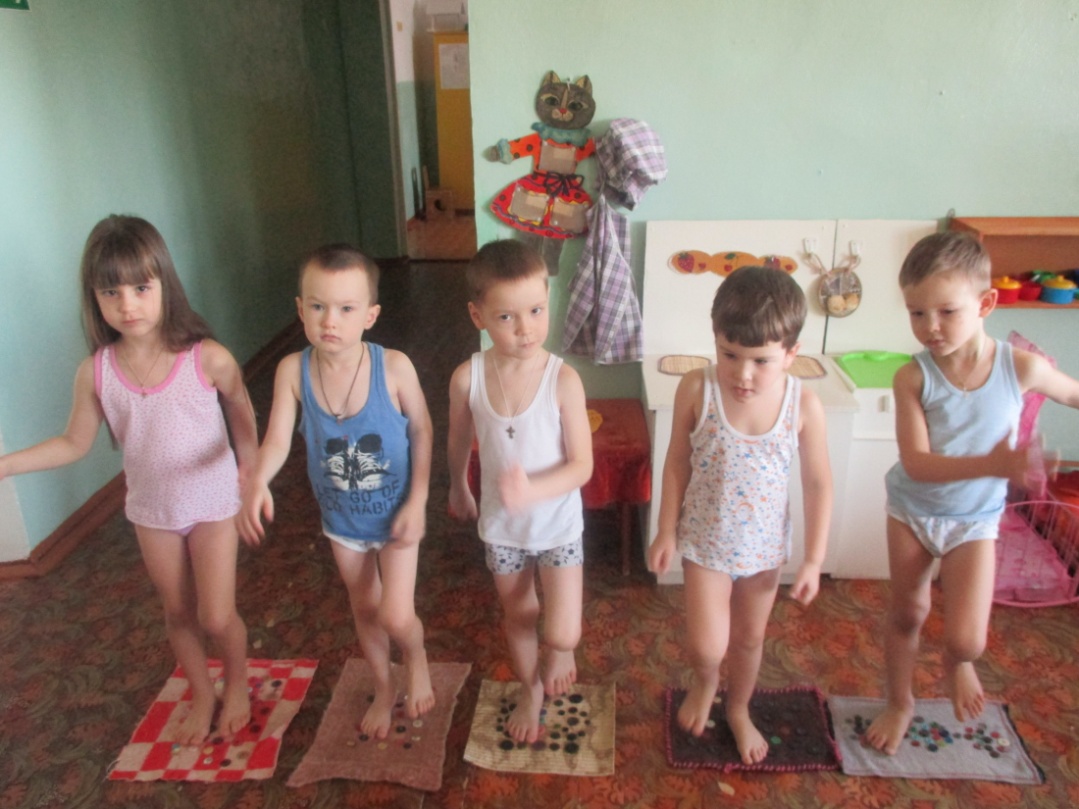 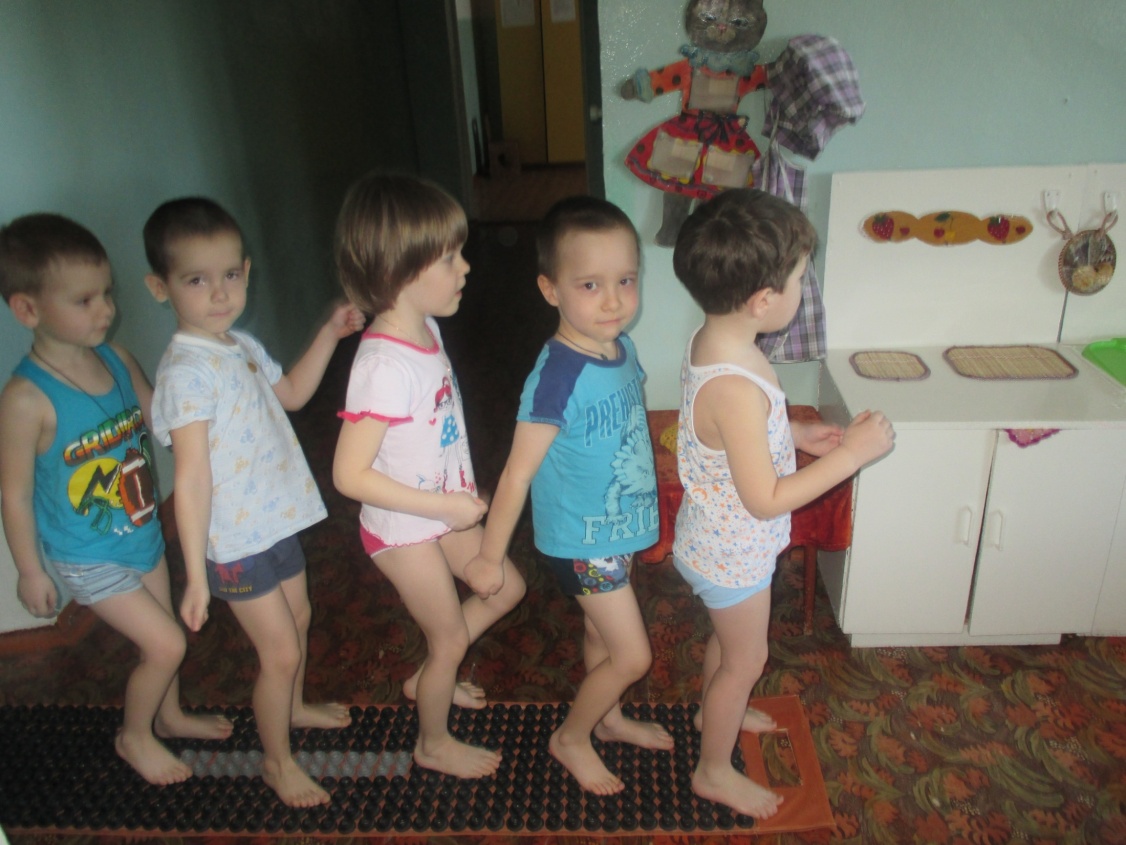 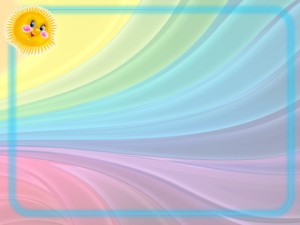 Работа с родителями
-Консультации
-Беседы
-Папки передвижки
-Фотоматериалы на сайте МБДОУ «Зубово-Поялнский детский сад №3 «Ручеек» комбинированного вида
-Родительские собрания
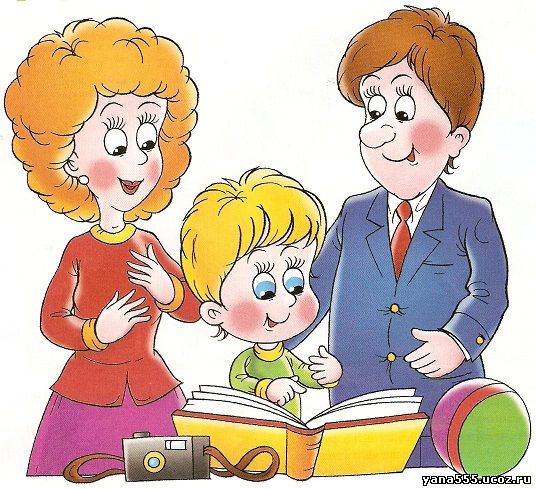 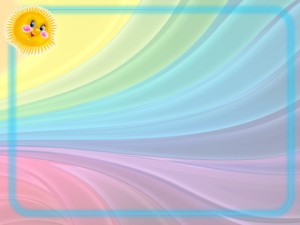 Результаты проделанной работы
-выработано разумное отношение детей к своему организму-привиты культурно-гигиенические навыки-массаж и игровые упражнения дали хорошие результаты для укрепления здоровья детей
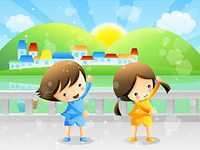 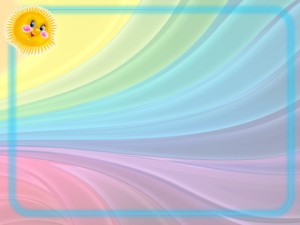 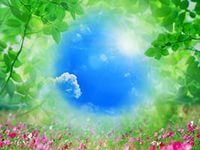 Спасибо за внимание!
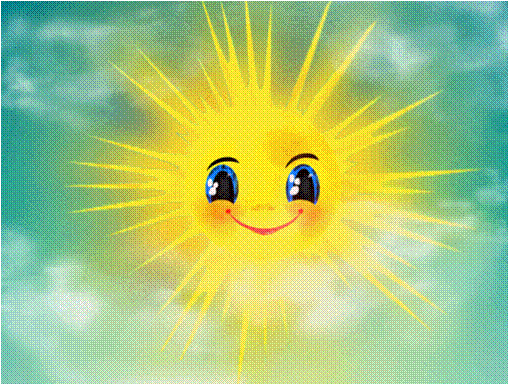